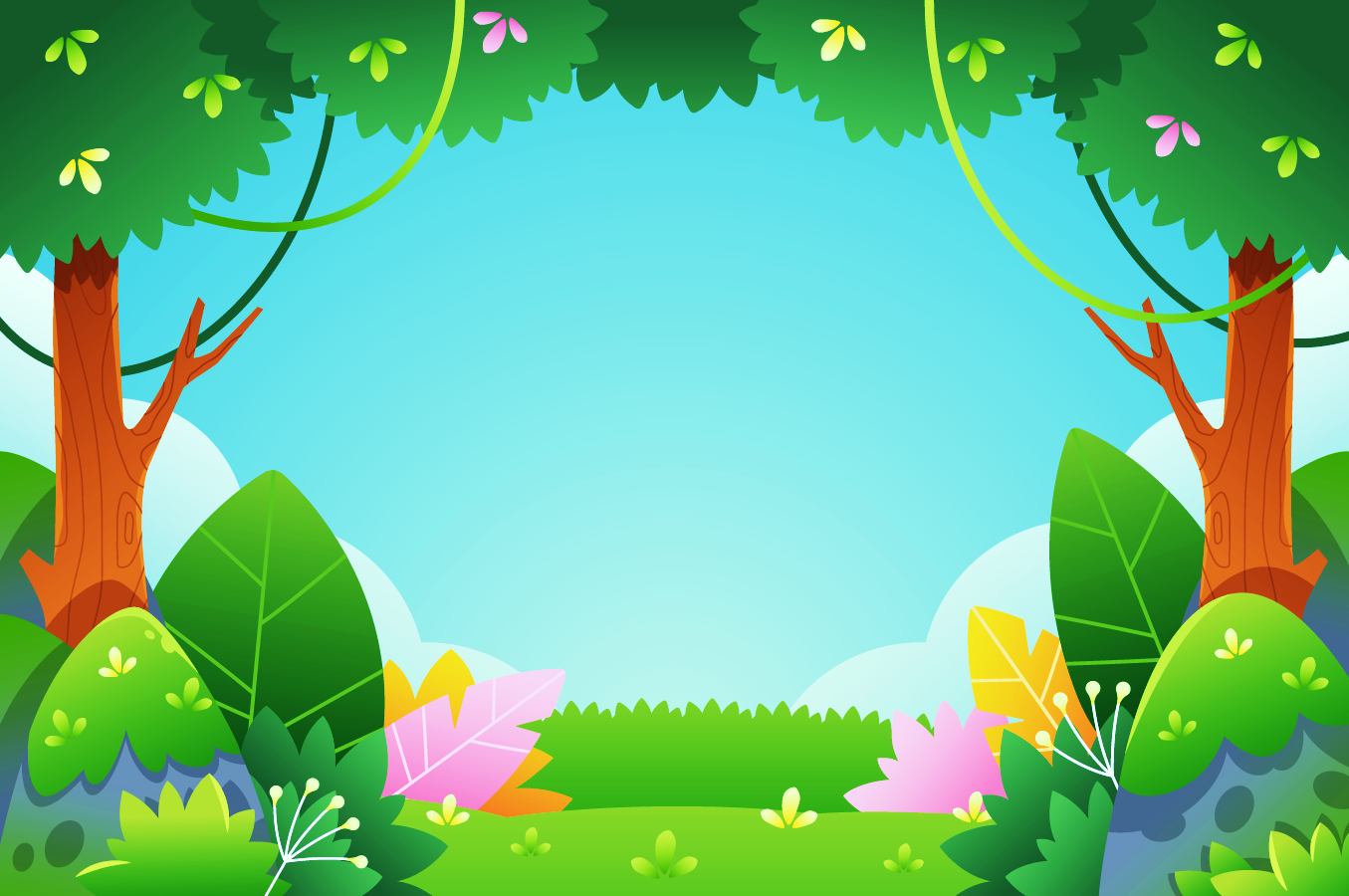 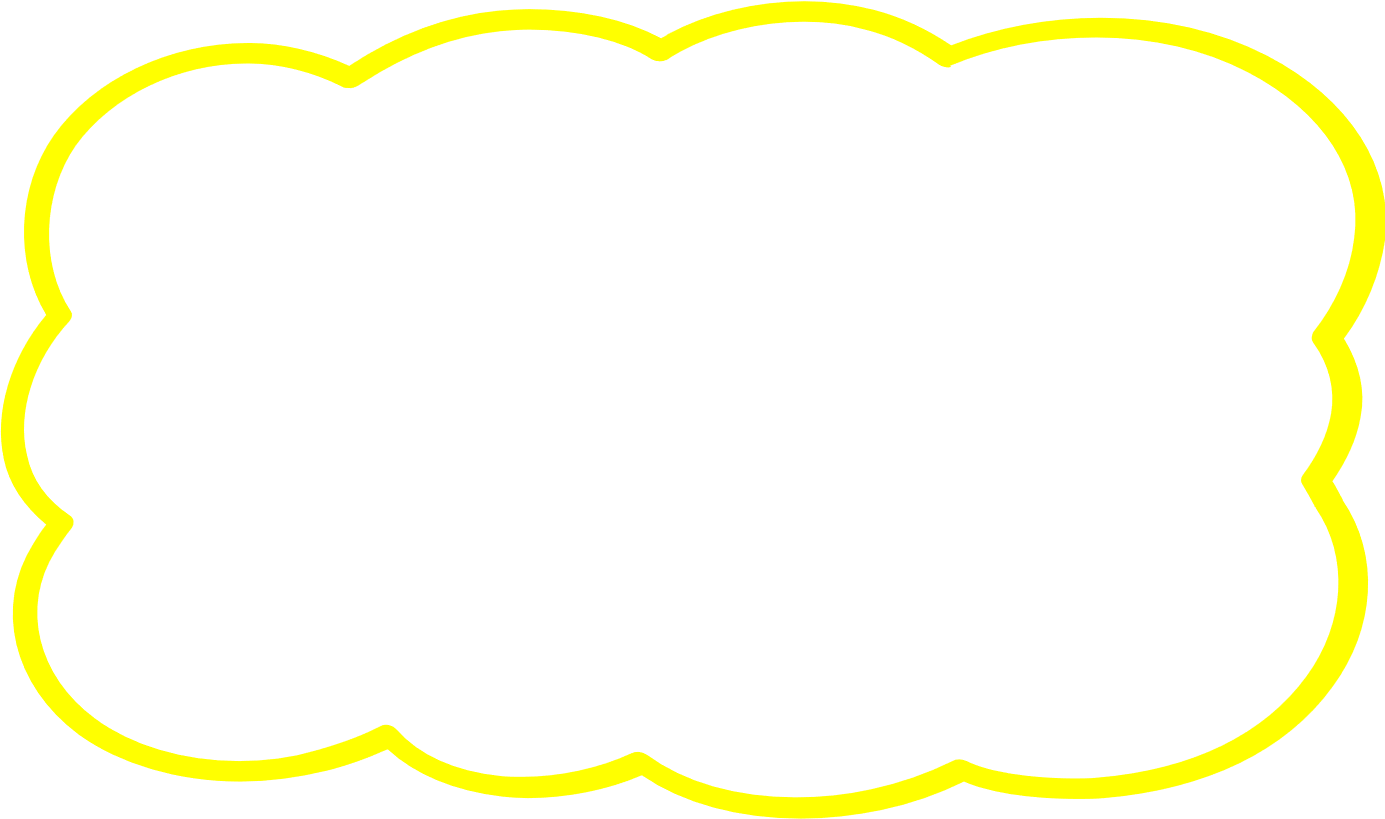 Toán
Bài 57- TIẾT 1
MI-LI-MÉT VUÔNG
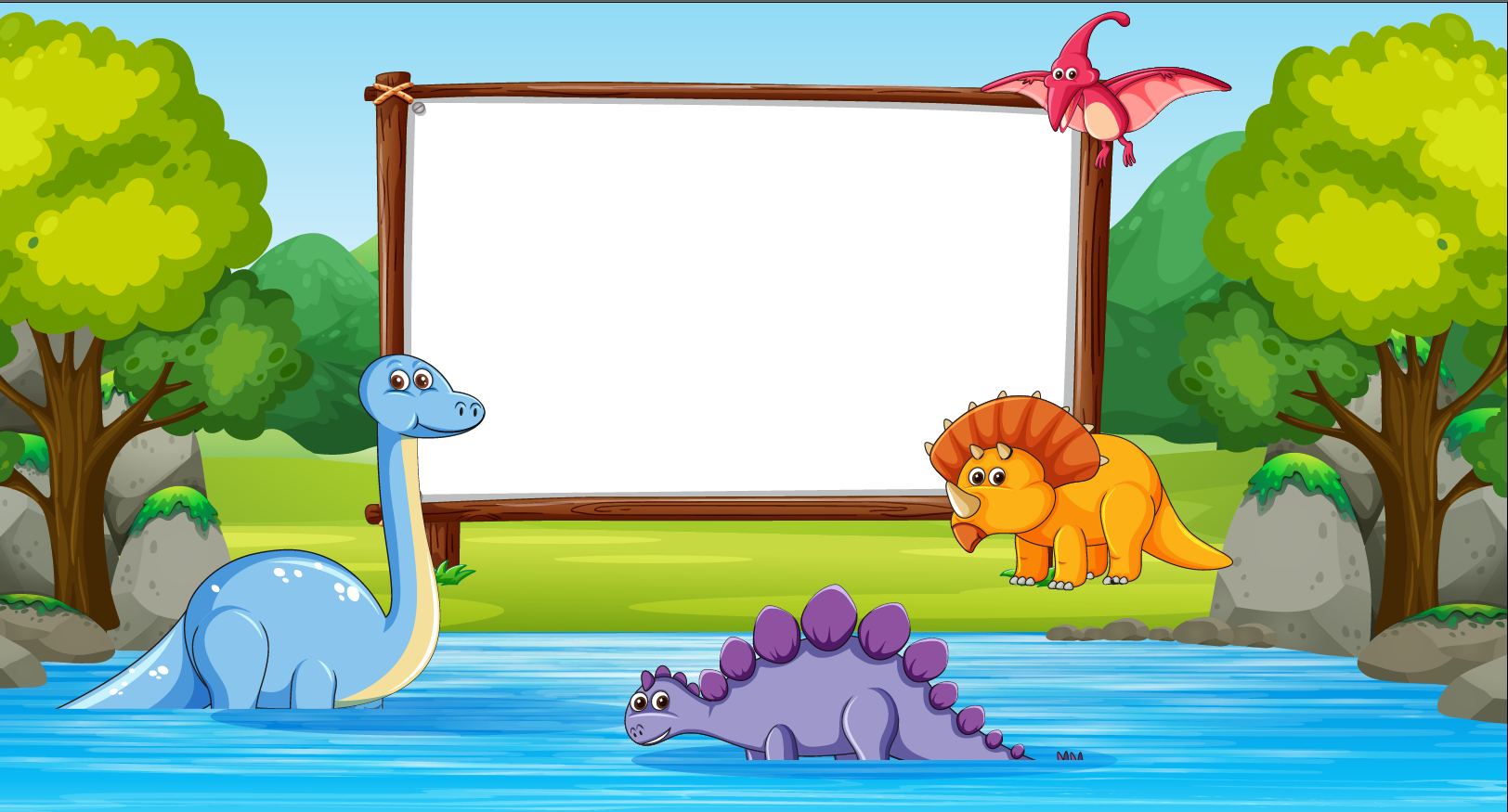 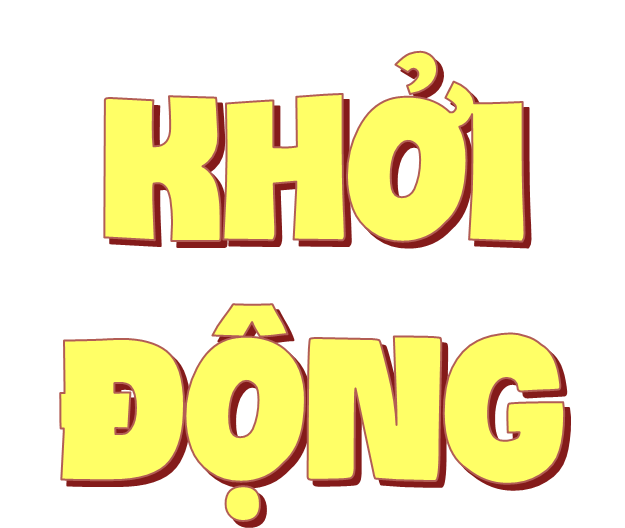 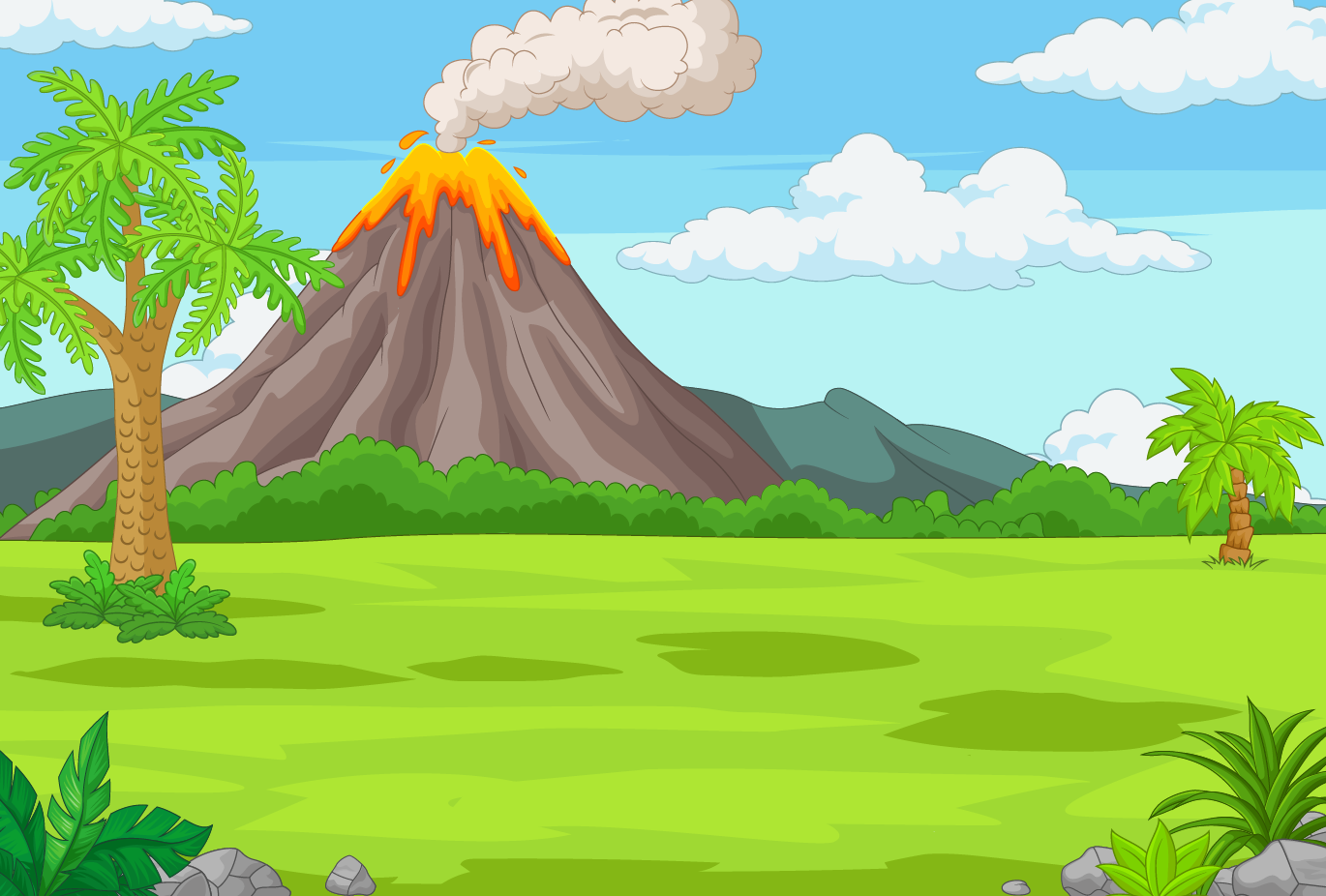 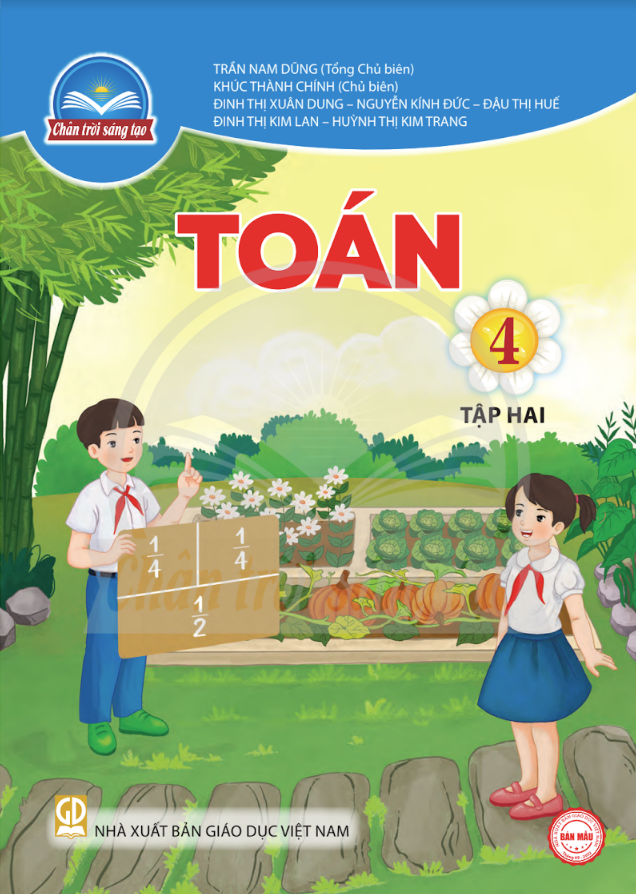 Để đo diện tích quyển sách, ta dùng đơn vị đo xăng-ti-mét vuông
[Speaker Notes: GV CLICK CHUỘT VÀO KHUNG ĐÁP ÁN  XUẤT HIỆN KẾT QUẢ ĐÚNG/SAI]
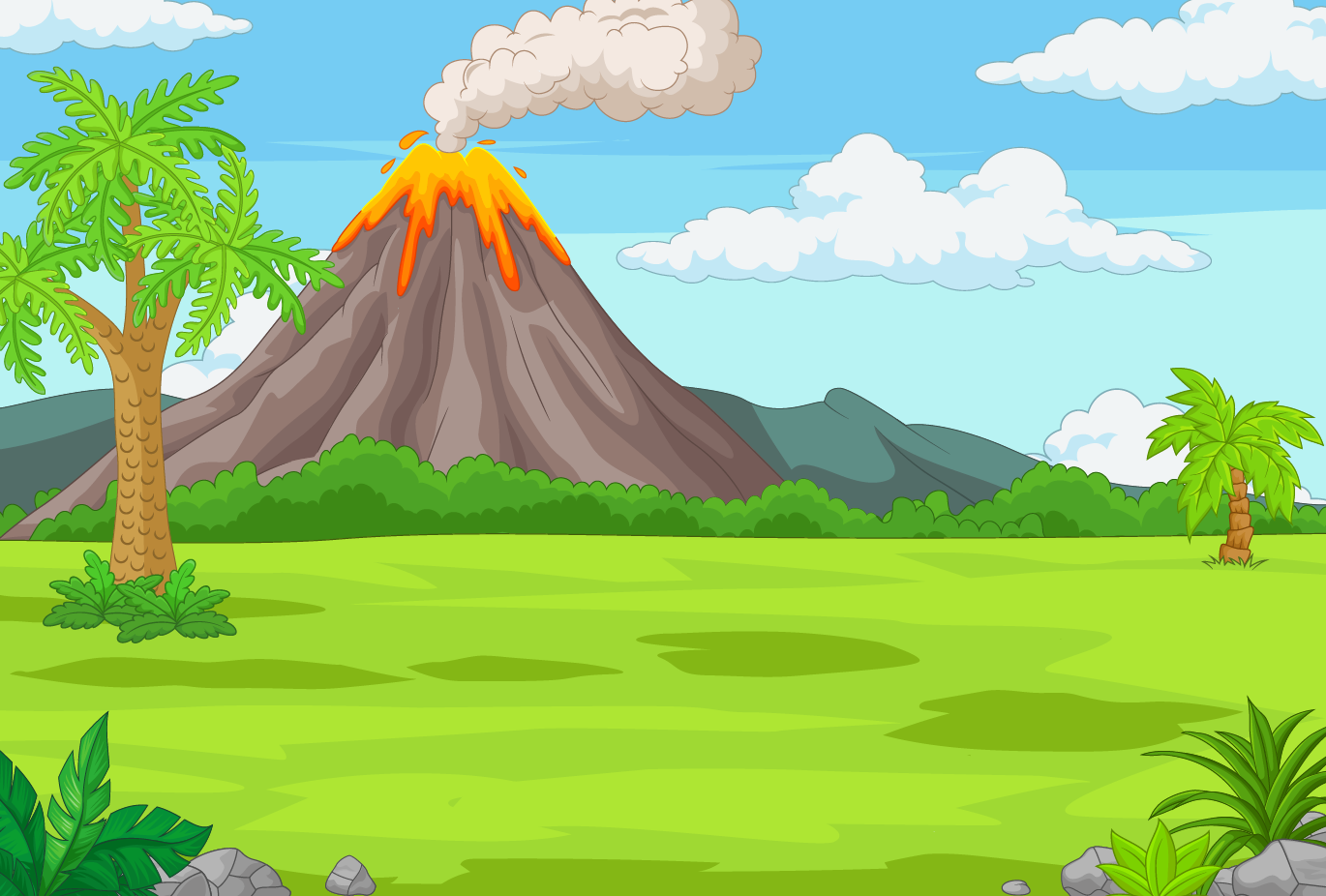 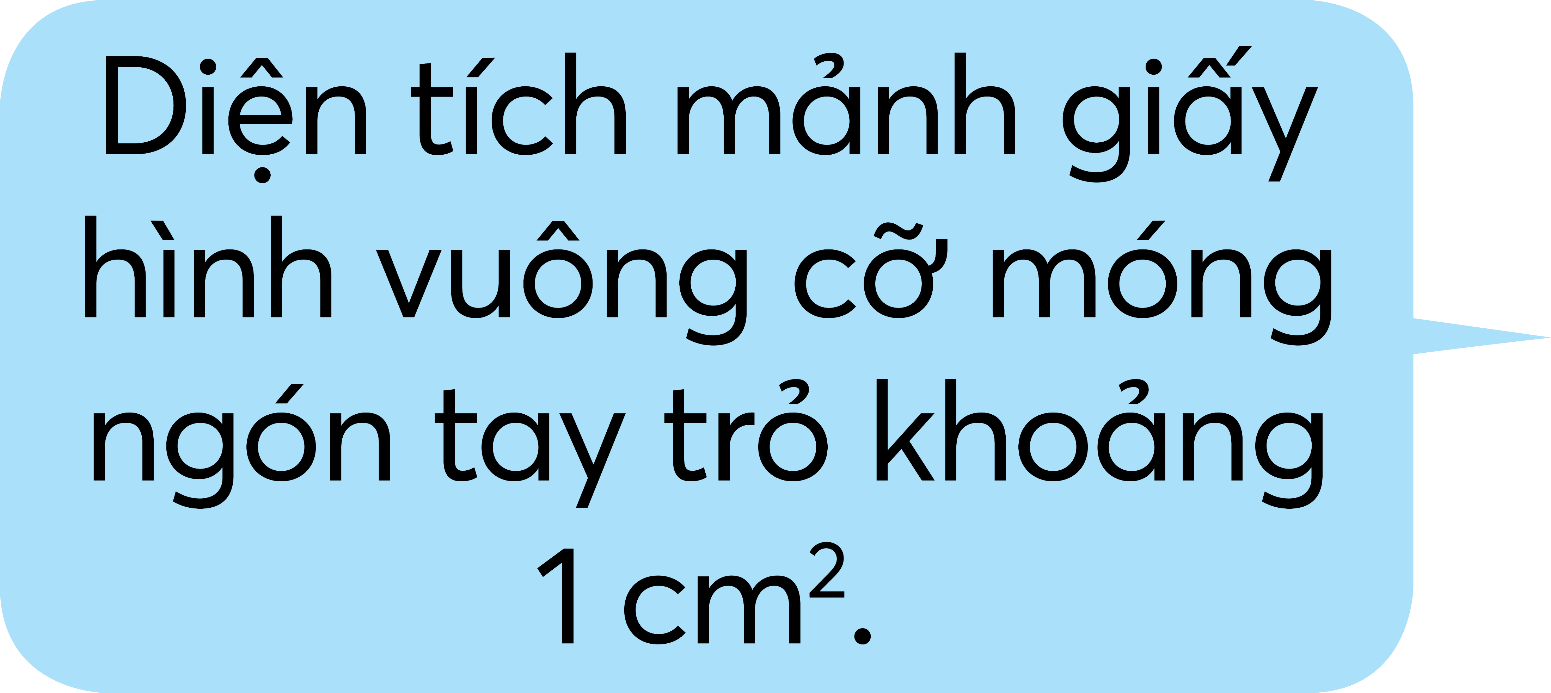 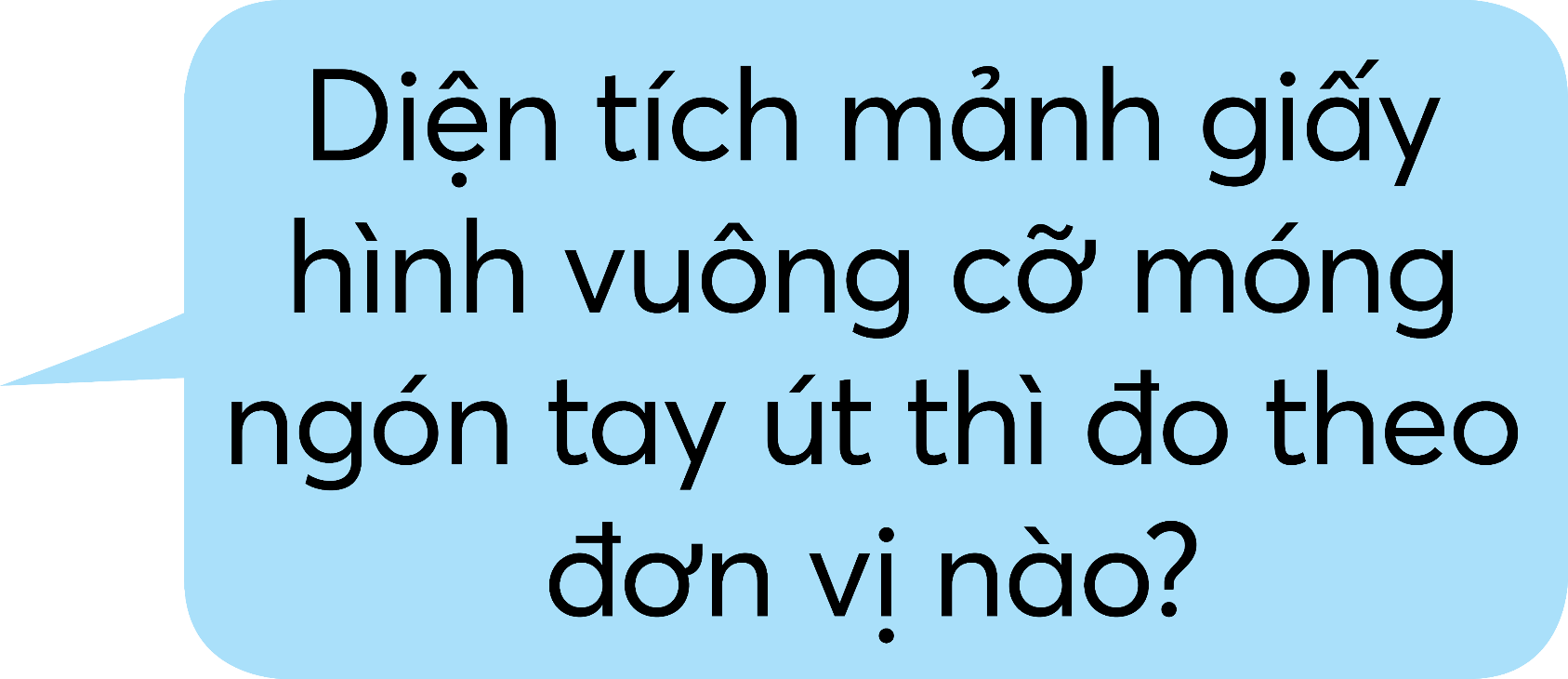 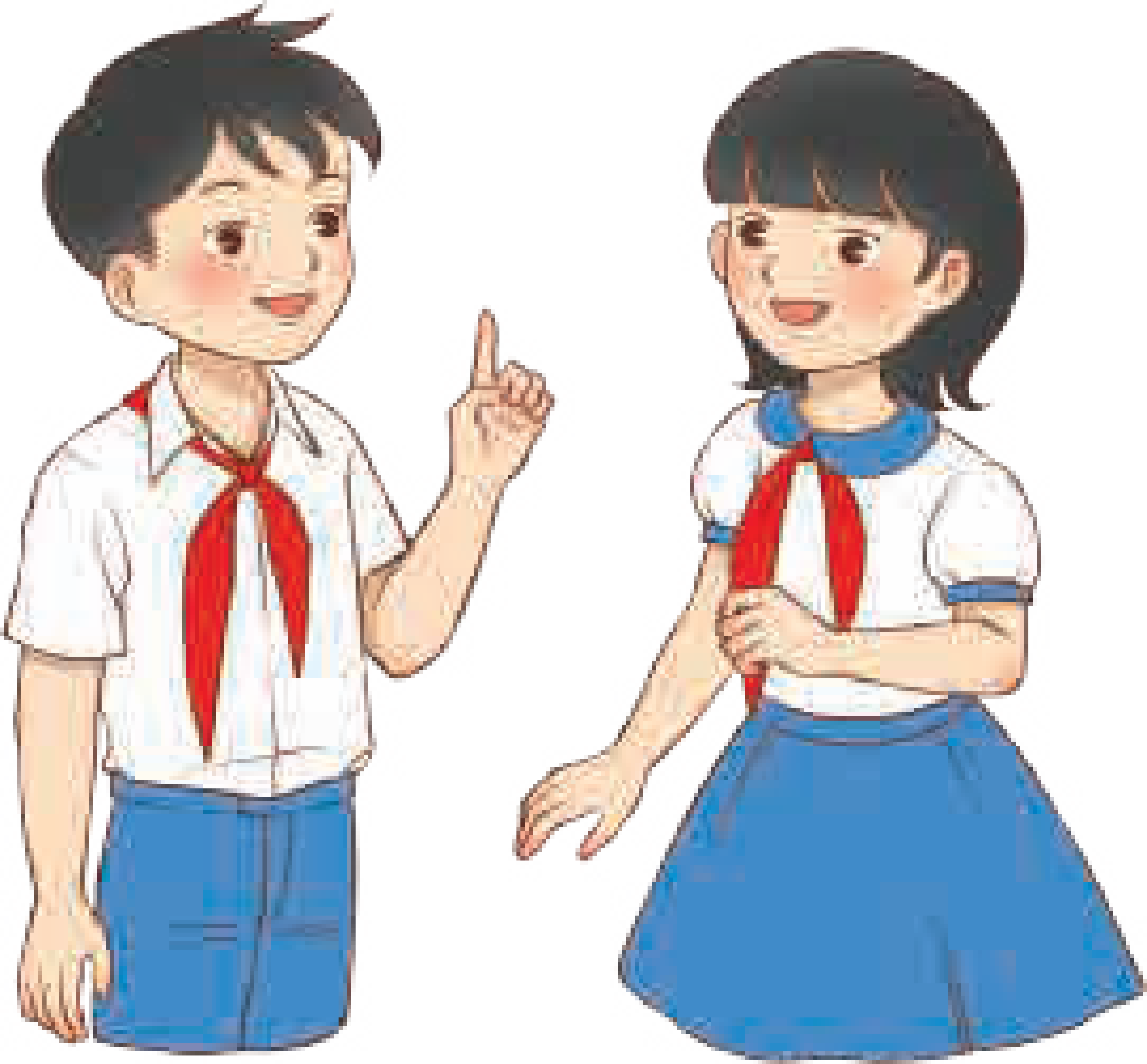 [Speaker Notes: GV CLICK CHUỘT VÀO KHUNG ĐÁP ÁN  XUẤT HIỆN KẾT QUẢ ĐÚNG/SAI]
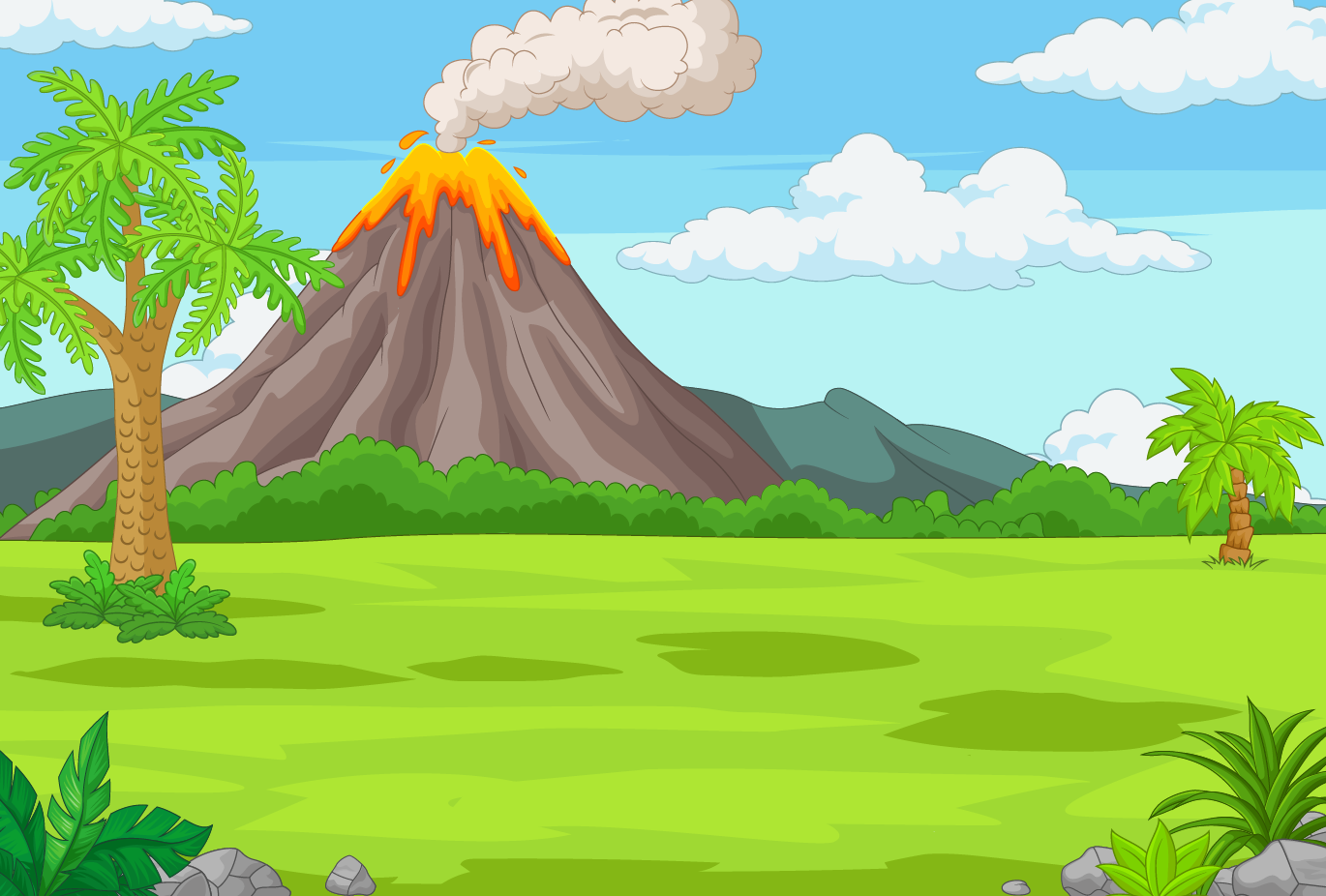 Để đo diện tích hình chữ nhật, hoặc hình vuông nhỏ như này, ta dùng đơn vị đo nào?
[Speaker Notes: GV CLICK CHUỘT VÀO KHUNG ĐÁP ÁN  XUẤT HIỆN KẾT QUẢ ĐÚNG/SAI]
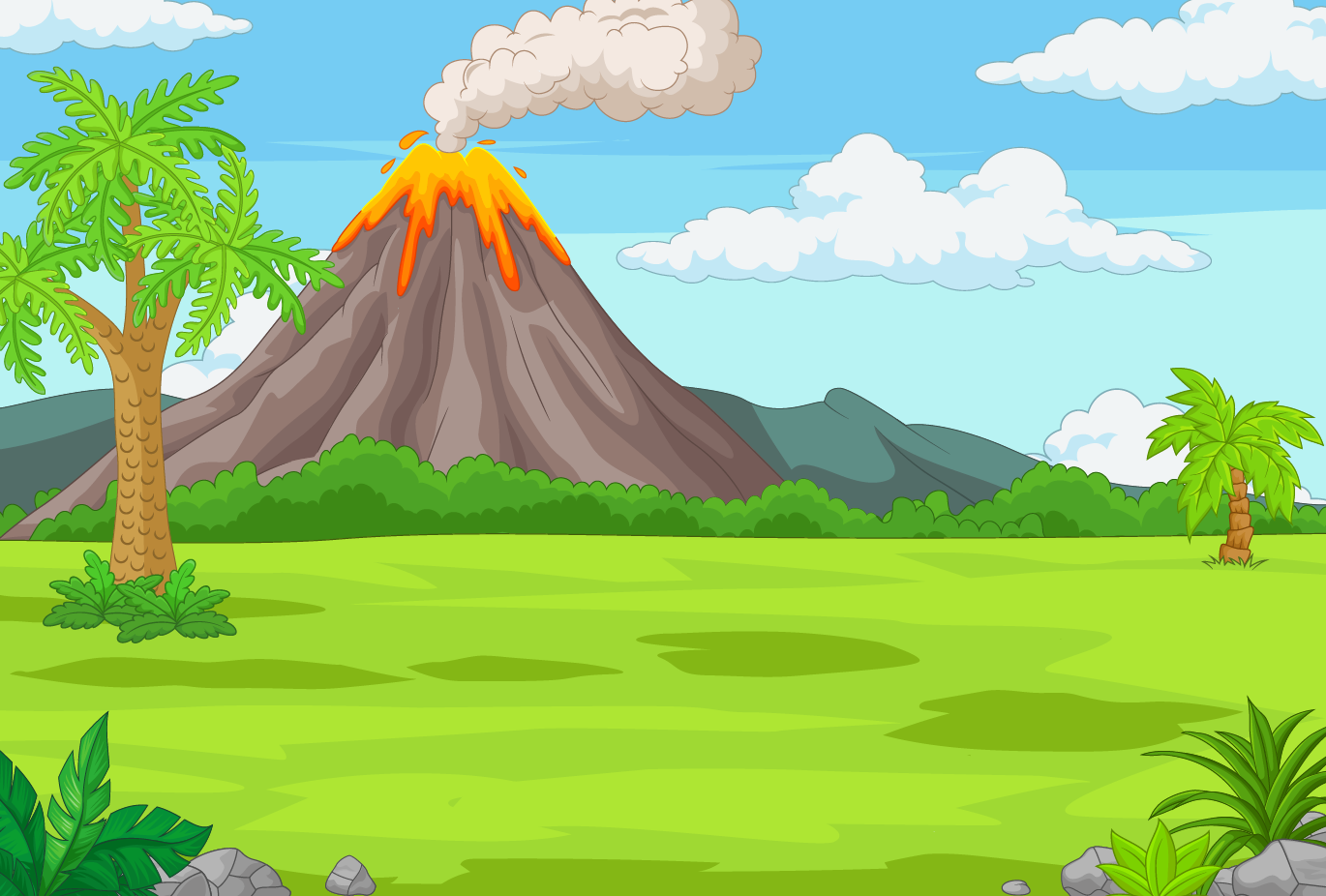 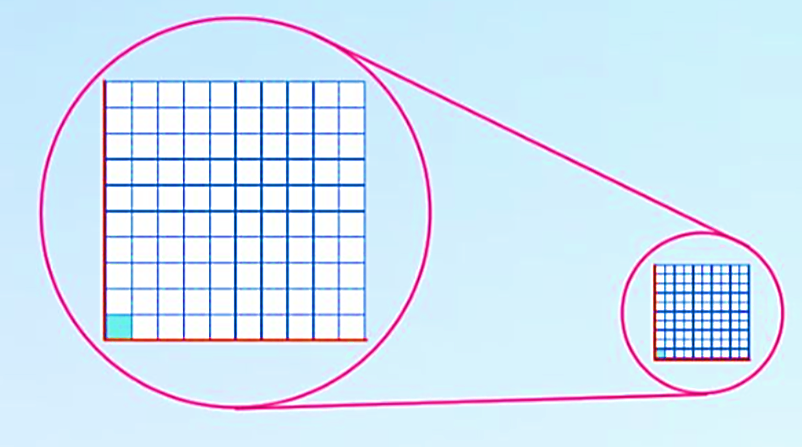 Để đo diện tích rất nhỏ, thì ta phải dùng một đơn vị diện tích khác, thích hợp hơn đó là mi-li-mét vuông
[Speaker Notes: GV CLICK CHUỘT VÀO KHUNG ĐÁP ÁN  XUẤT HIỆN KẾT QUẢ ĐÚNG/SAI]
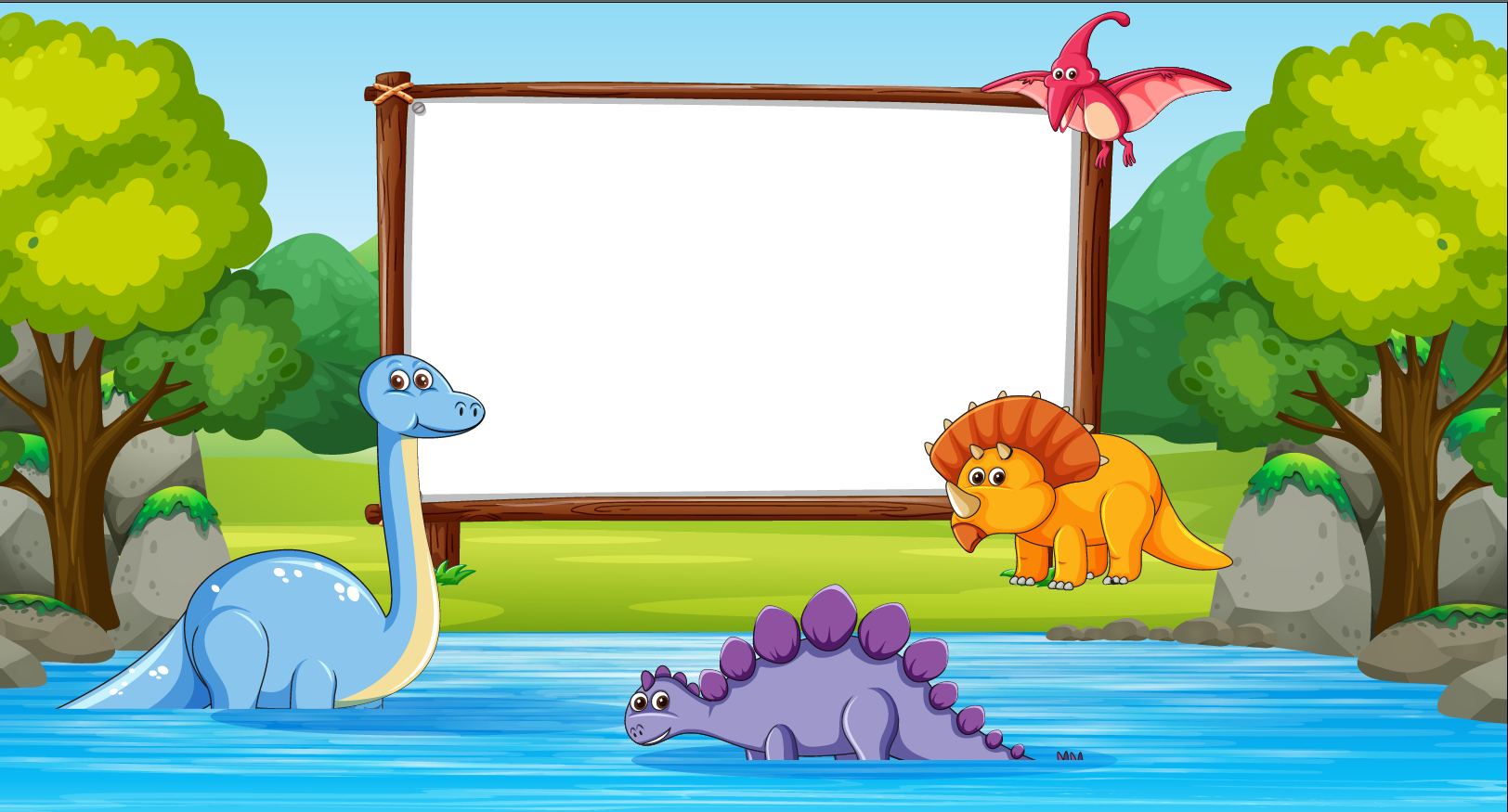 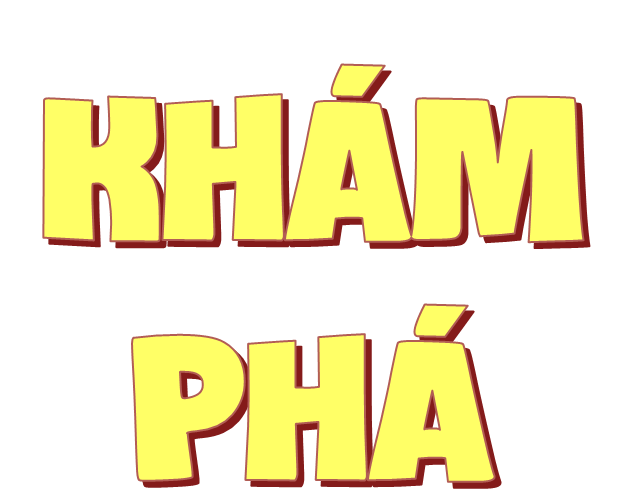 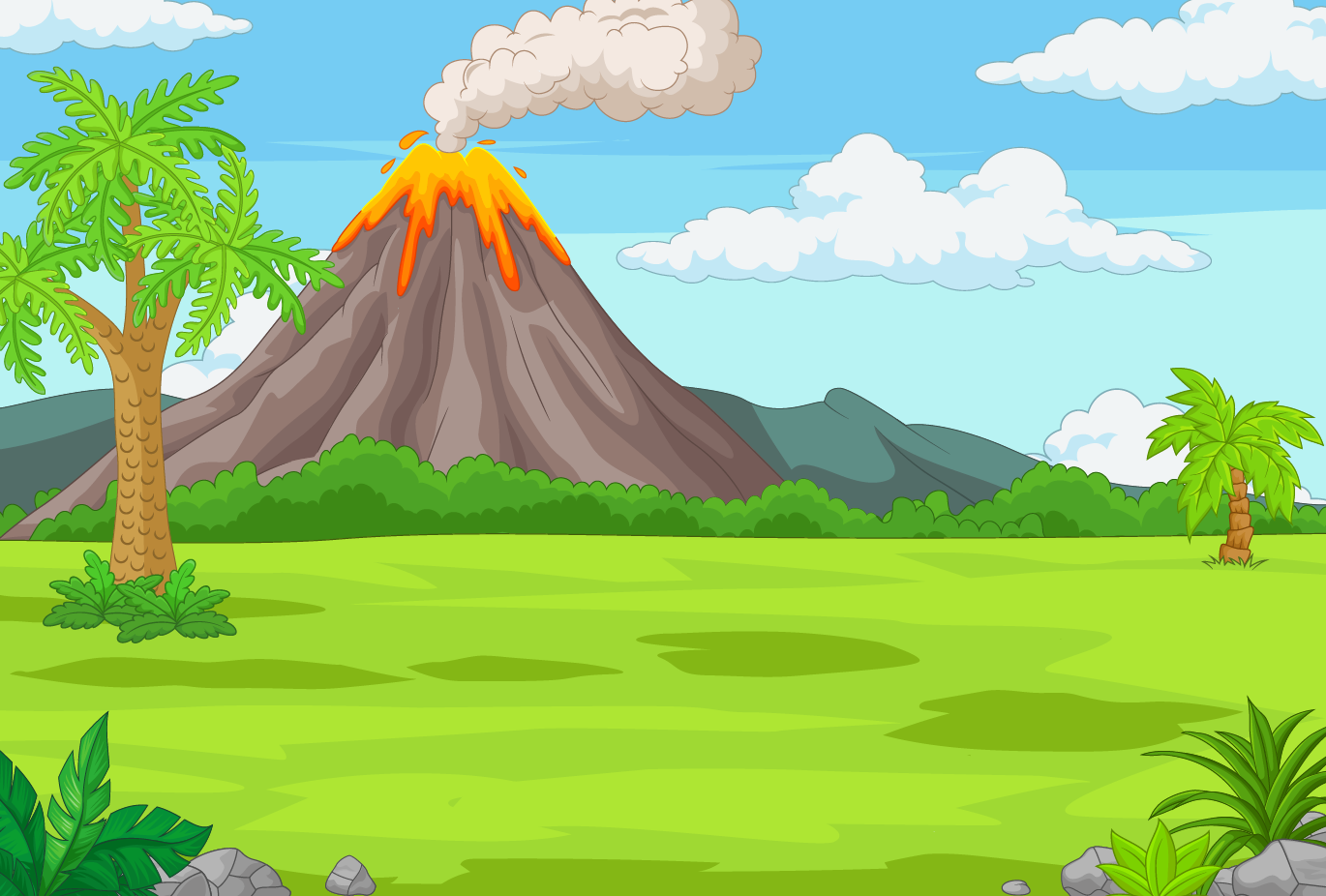 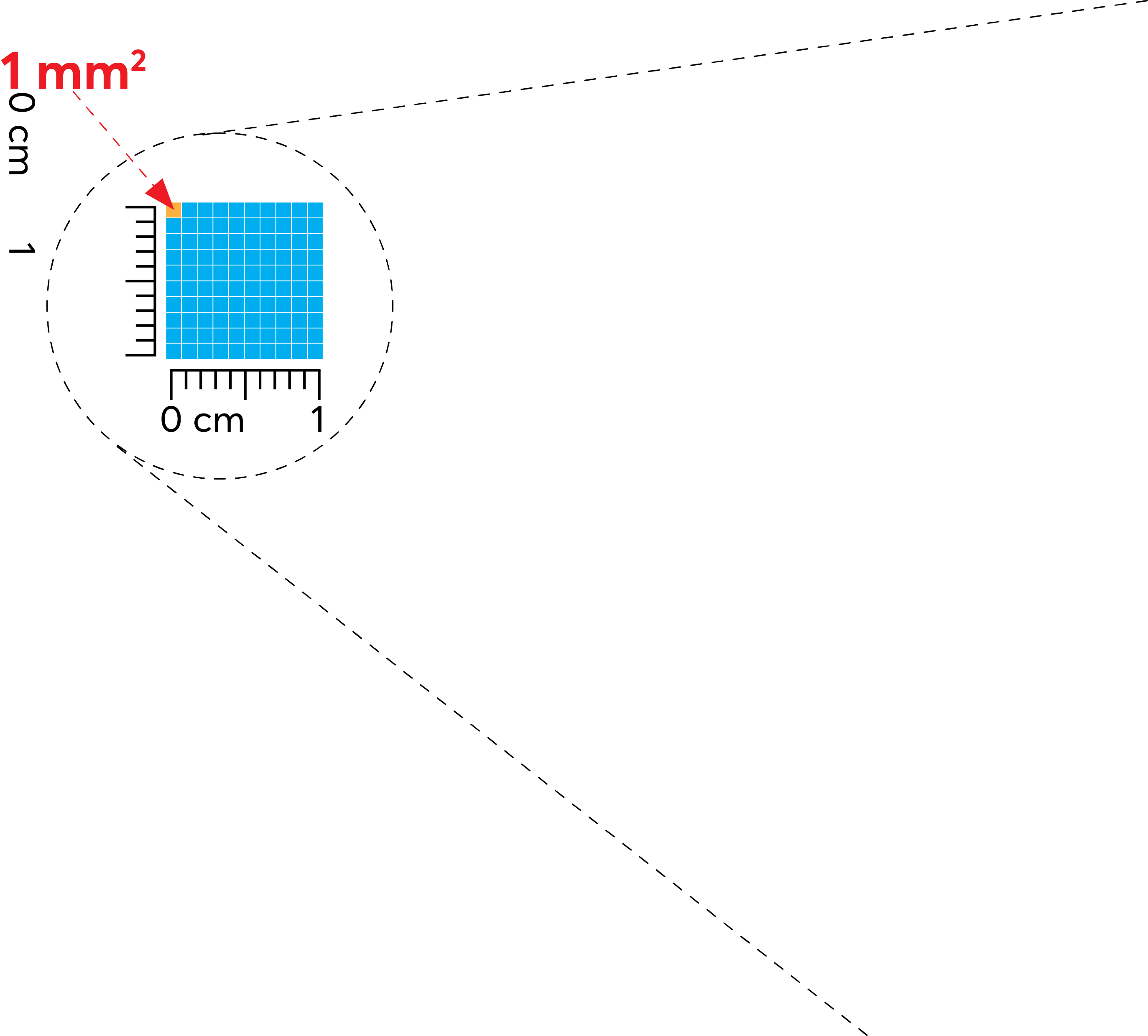 Hình vuông bé xíu, màu vàng có cạnh dài bao nhiêu?
1 mi-li-mét
Diện tích hình vuông này là một mi-li-mét vuông.
Mi-li-mét vuông là đơn vị đo đại lượng nào?
[Speaker Notes: GV CLICK CHUỘT VÀO KHUNG ĐÁP ÁN  XUẤT HIỆN KẾT QUẢ ĐÚNG/SAI]
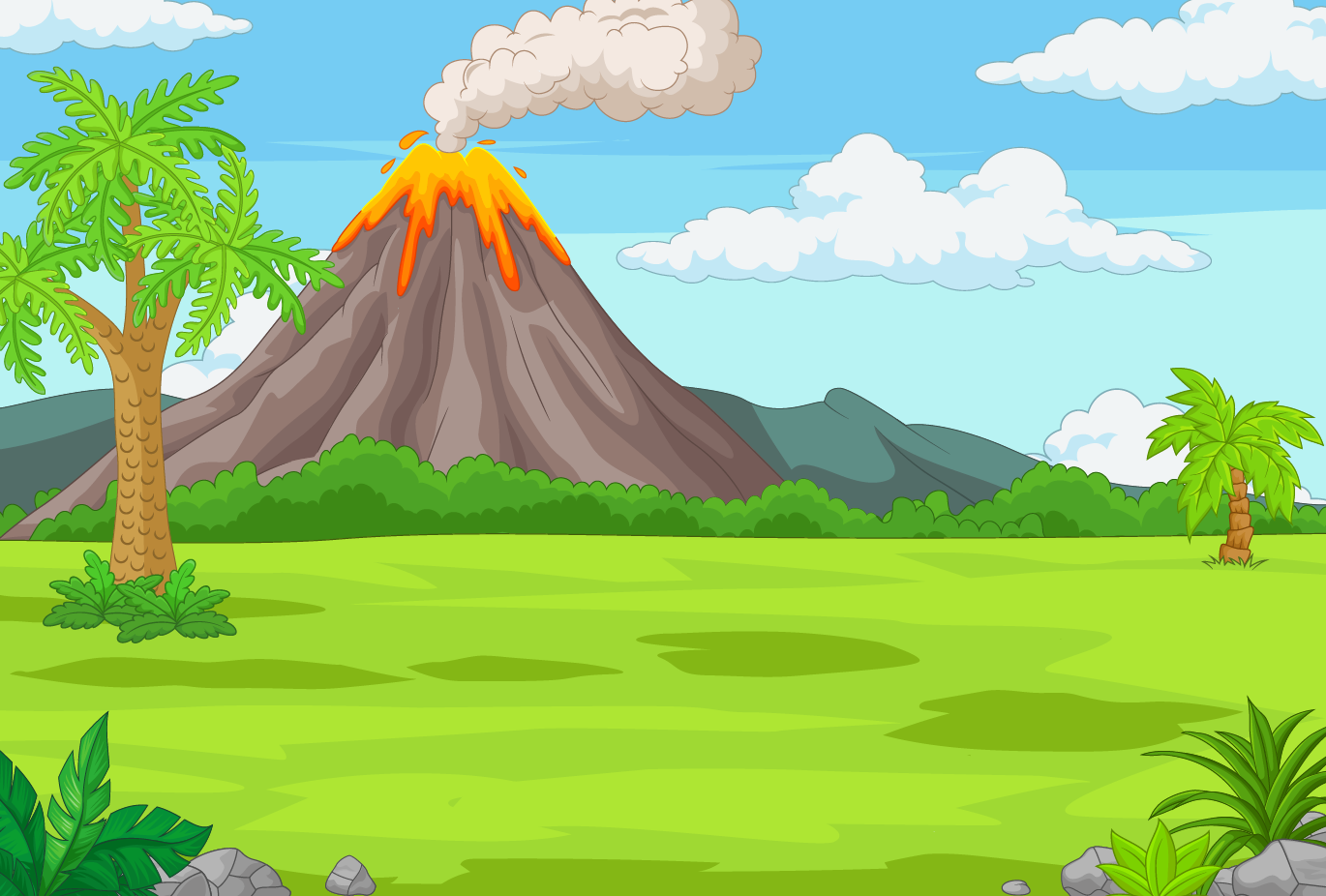 Mi-li-mét vuông là đơn vị đo diện tích
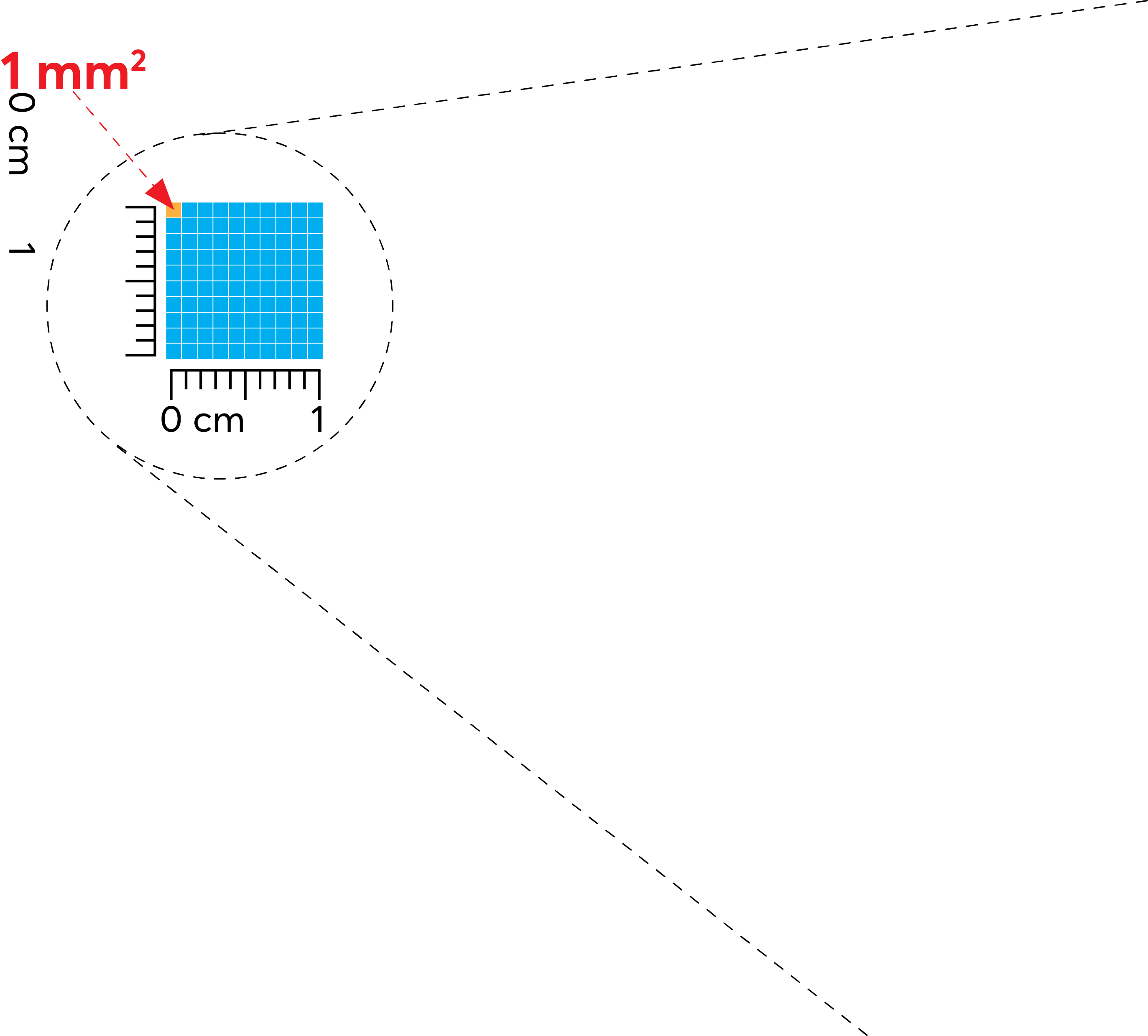 Mi-li-mét vuông viết tắt là mm2
1 mm2 là diện tích của hình vuông có cạnh dài 1 mm.
[Speaker Notes: GV CLICK CHUỘT VÀO KHUNG ĐÁP ÁN  XUẤT HIỆN KẾT QUẢ ĐÚNG/SAI]
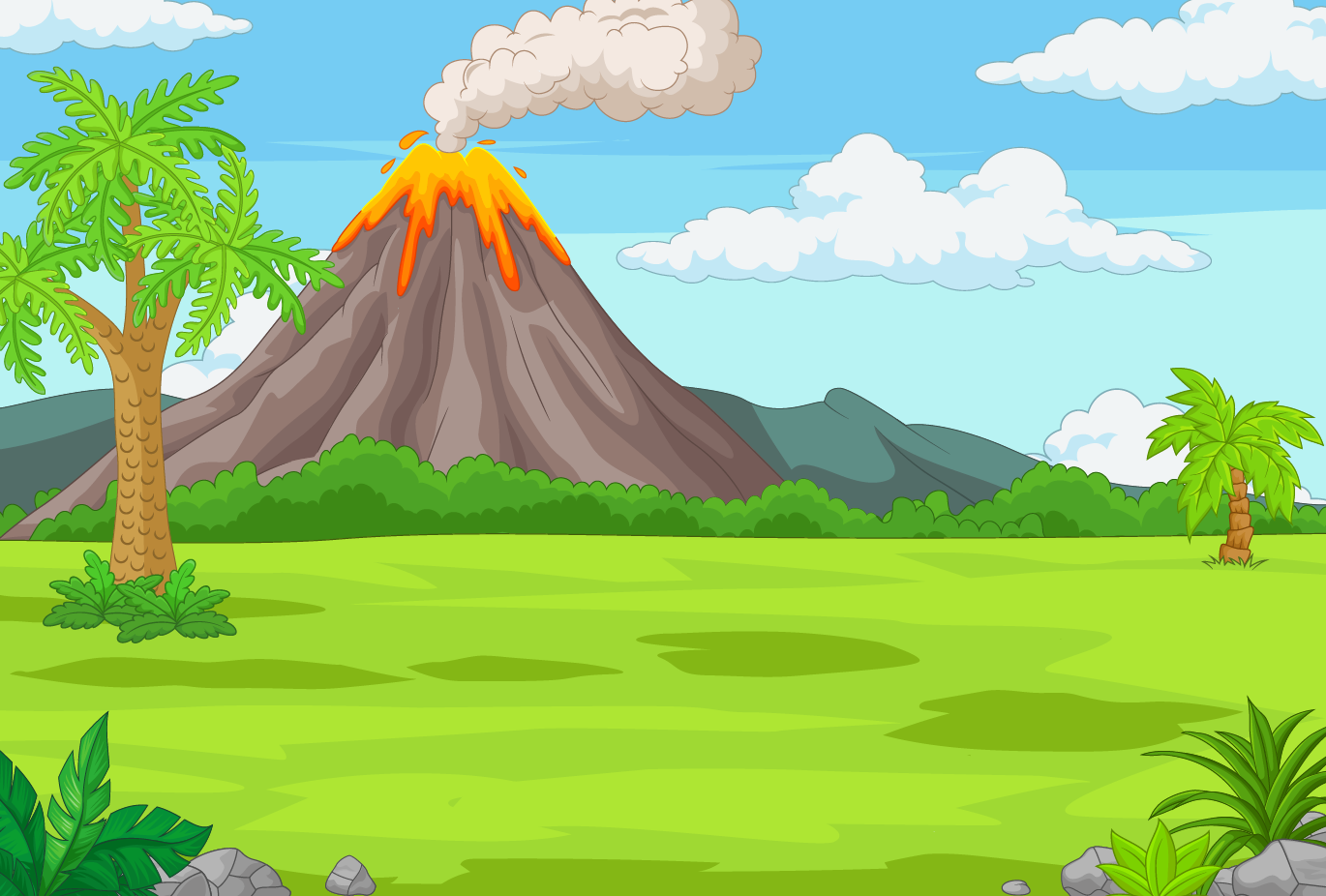 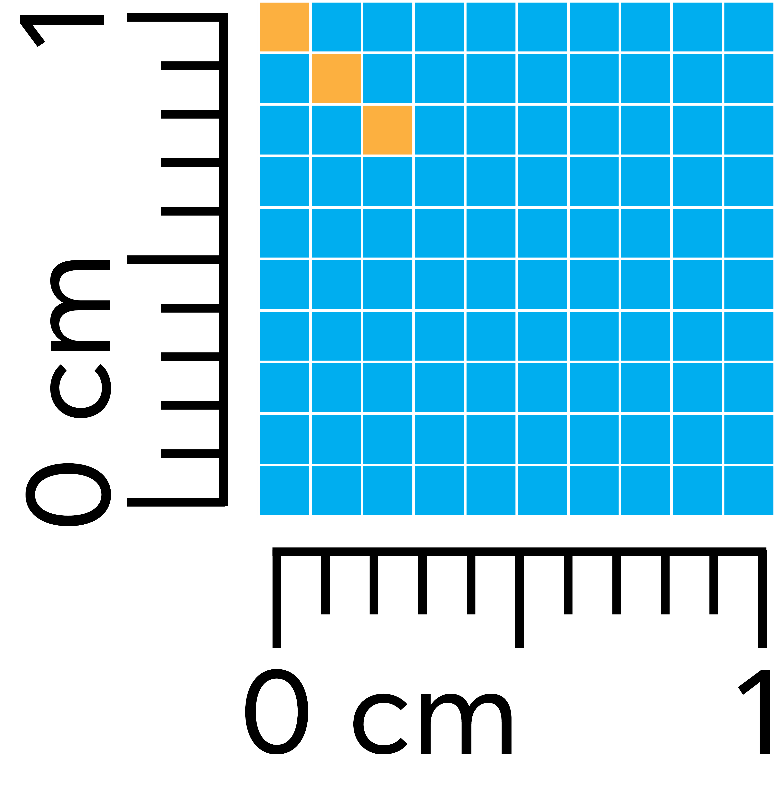 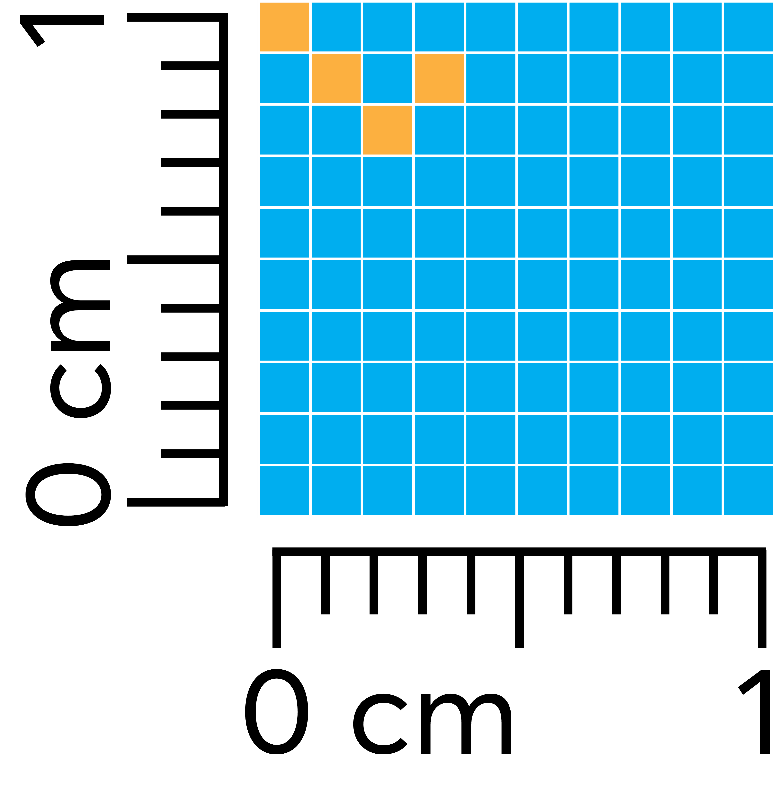 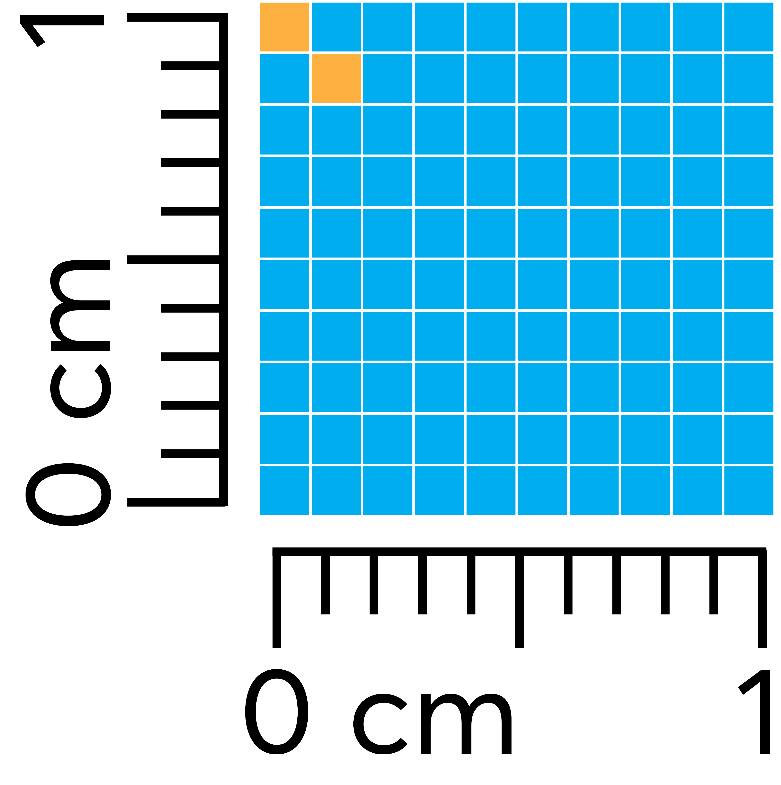 4 mm2
3 mm2
2 mm2
[Speaker Notes: GV CLICK CHUỘT VÀO KHUNG ĐÁP ÁN  XUẤT HIỆN KẾT QUẢ ĐÚNG/SAI]
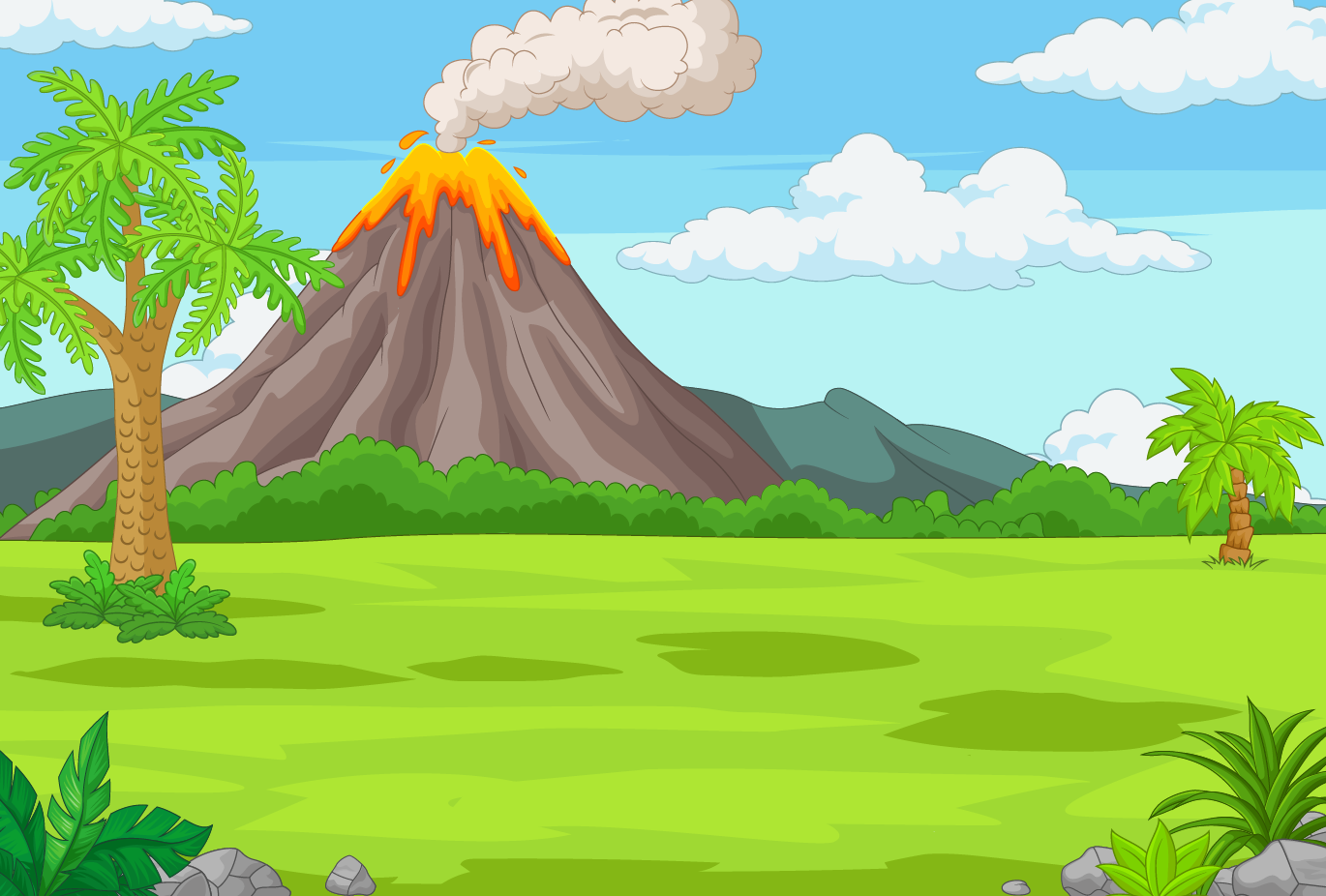 Hình vuông màu xanh có cạnh bằng bao nhiêu cm?
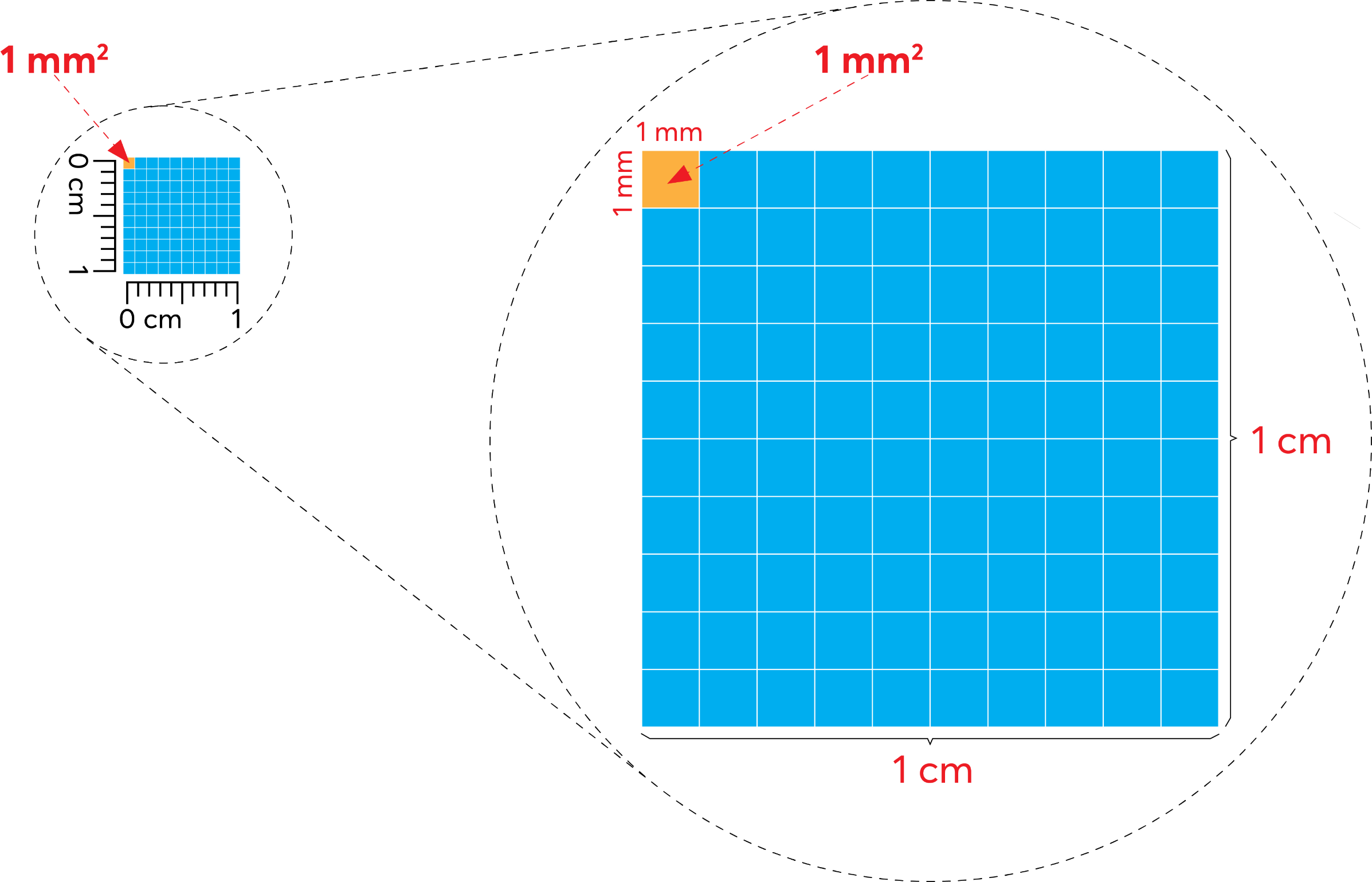 1cm
Hình vuông màu xanh có diện tích bao nhiêu cm2?
1 cm2
[Speaker Notes: GV CLICK CHUỘT VÀO KHUNG ĐÁP ÁN  XUẤT HIỆN KẾT QUẢ ĐÚNG/SAI]
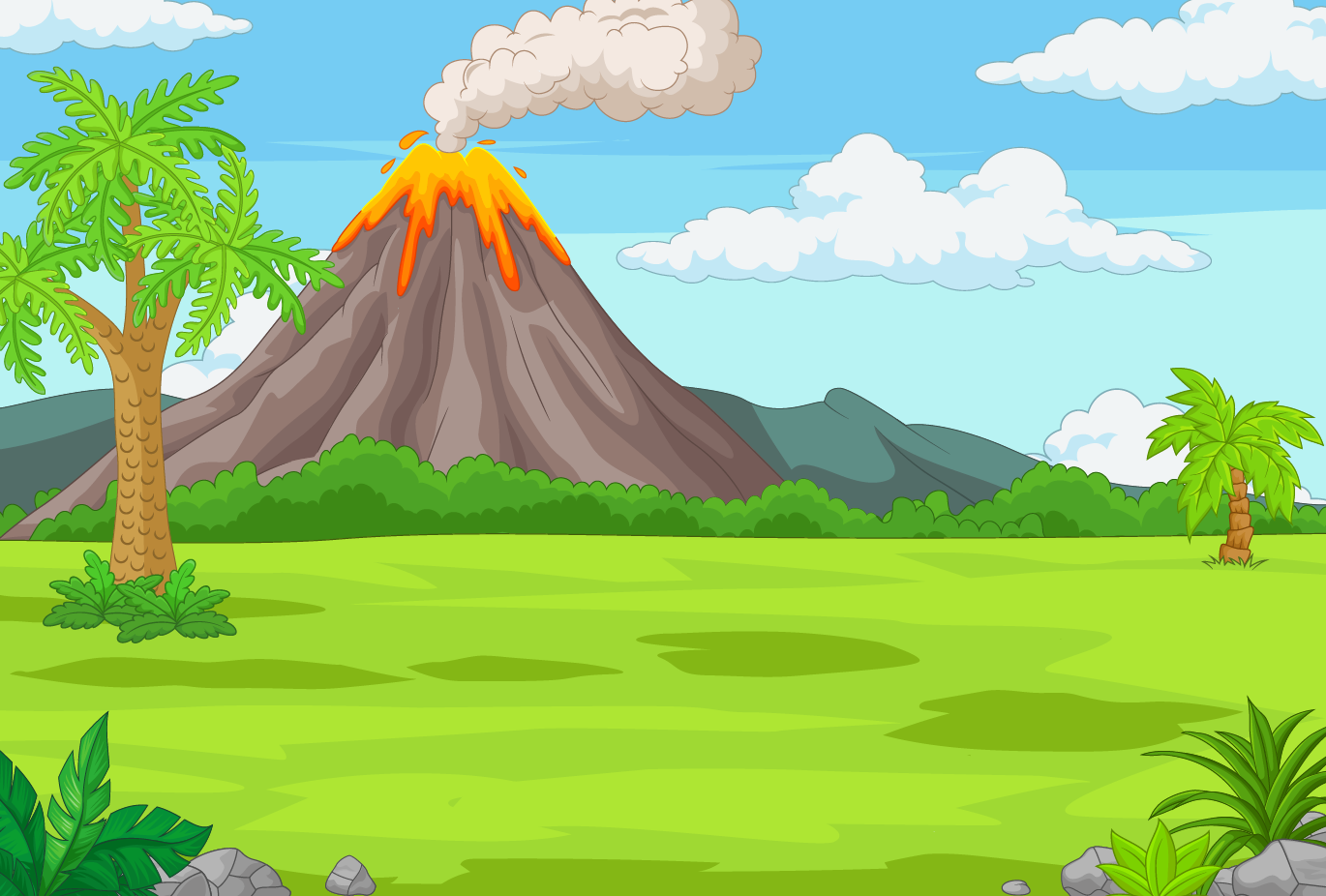 Hình vuông màu vàng có cạnh bằng bao nhiêu mm?
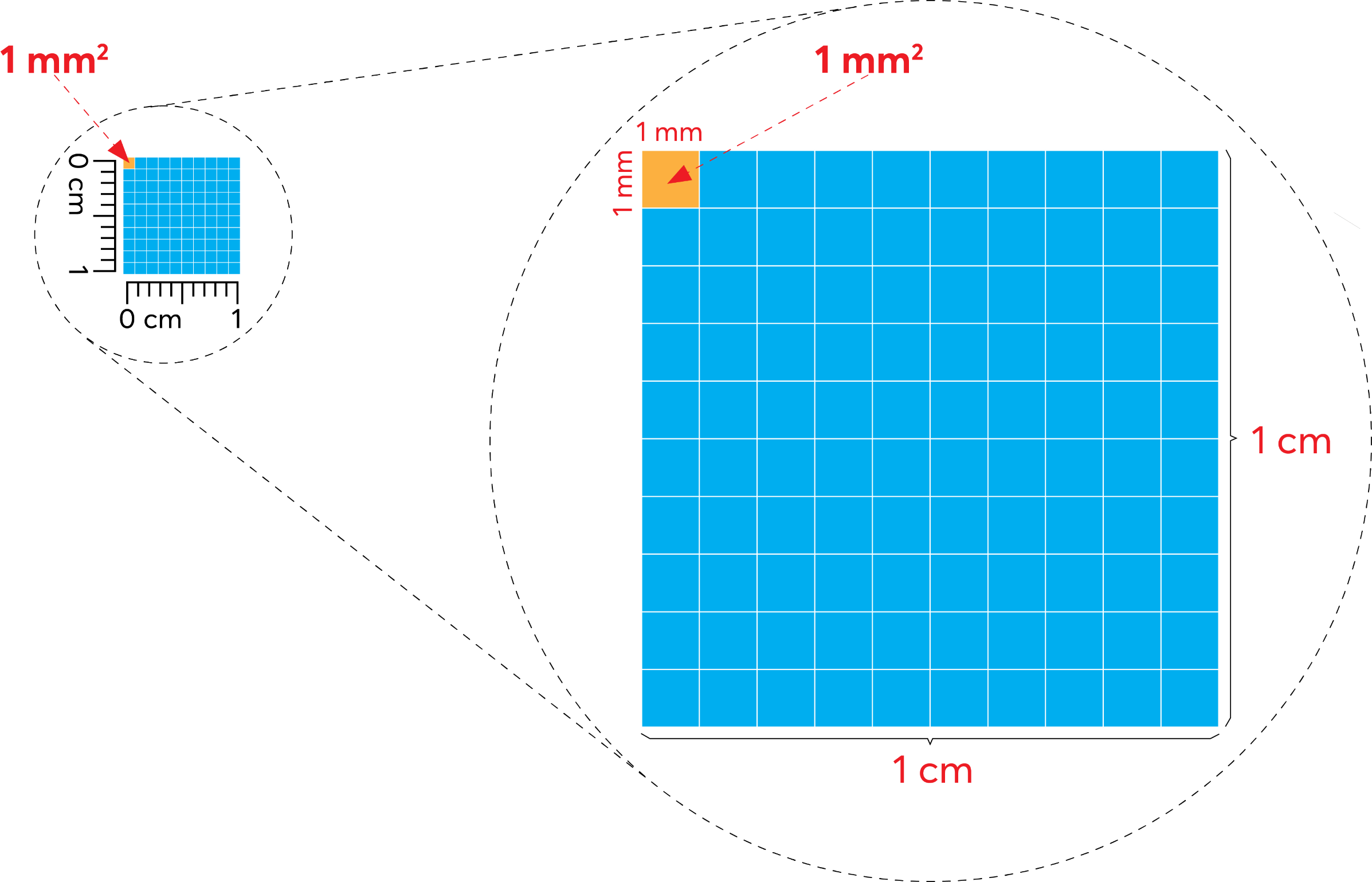 1mm
Hình vuông màu vàng có diện tích bao nhiêu mm2?
1 mm2
[Speaker Notes: GV CLICK CHUỘT VÀO KHUNG ĐÁP ÁN  XUẤT HIỆN KẾT QUẢ ĐÚNG/SAI]
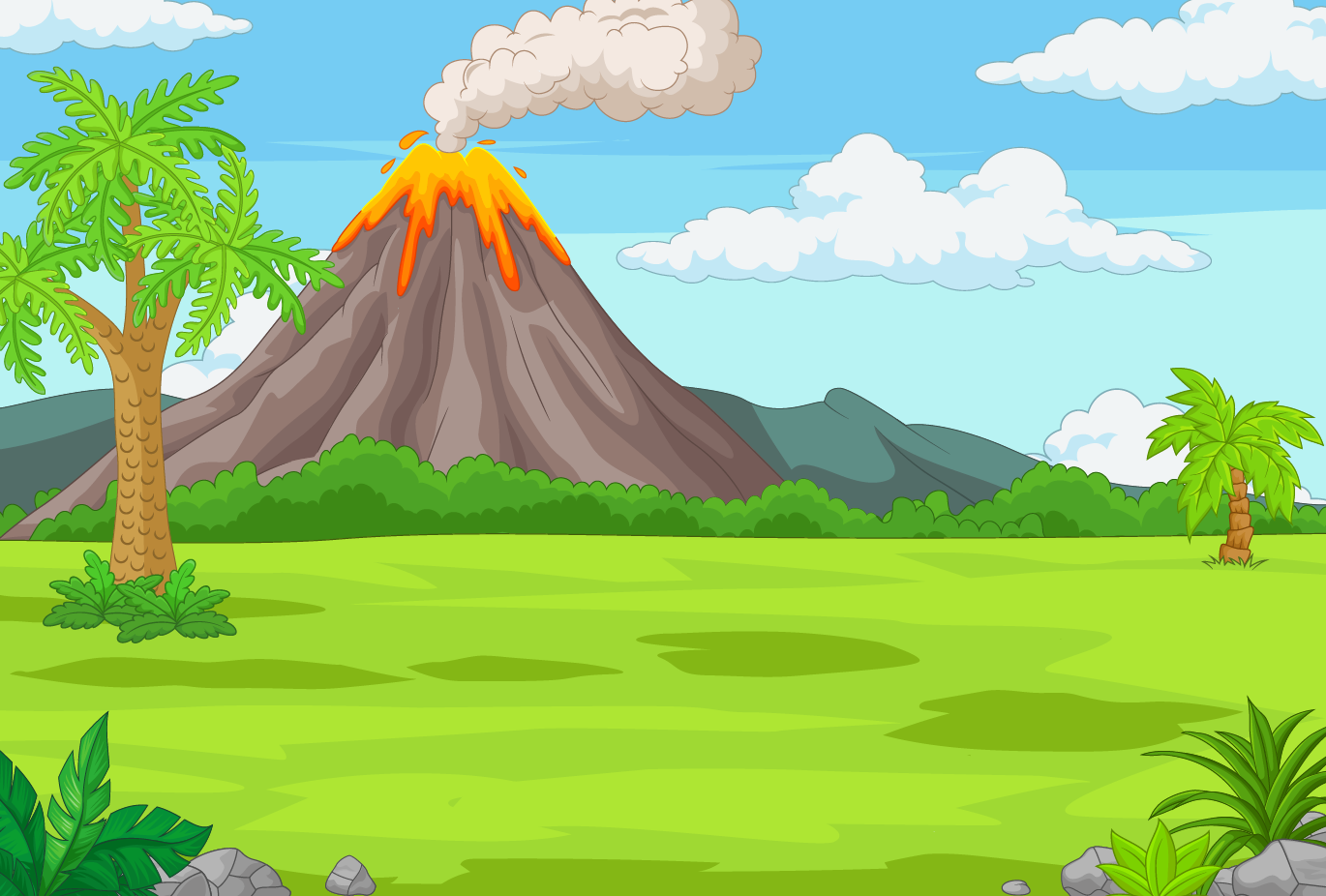 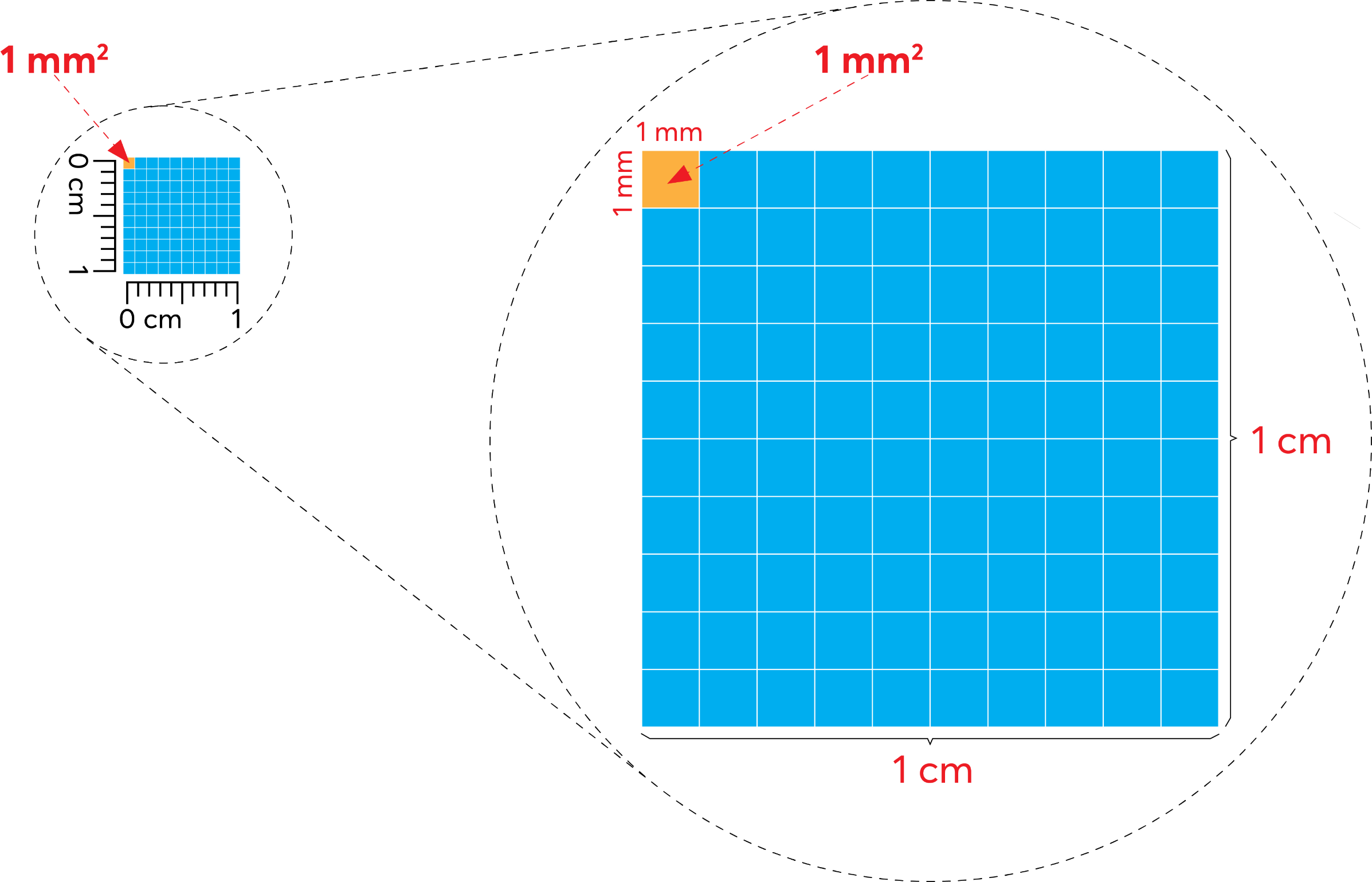 Hình vuông màu xanh gồm bao nhiêu ô vuông nhỏ?
100 ô vuông nhỏ
1 cm2 = 100 mm2     ,       100 mm2 = 1cm2
[Speaker Notes: GV CLICK CHUỘT VÀO KHUNG ĐÁP ÁN  XUẤT HIỆN KẾT QUẢ ĐÚNG/SAI]
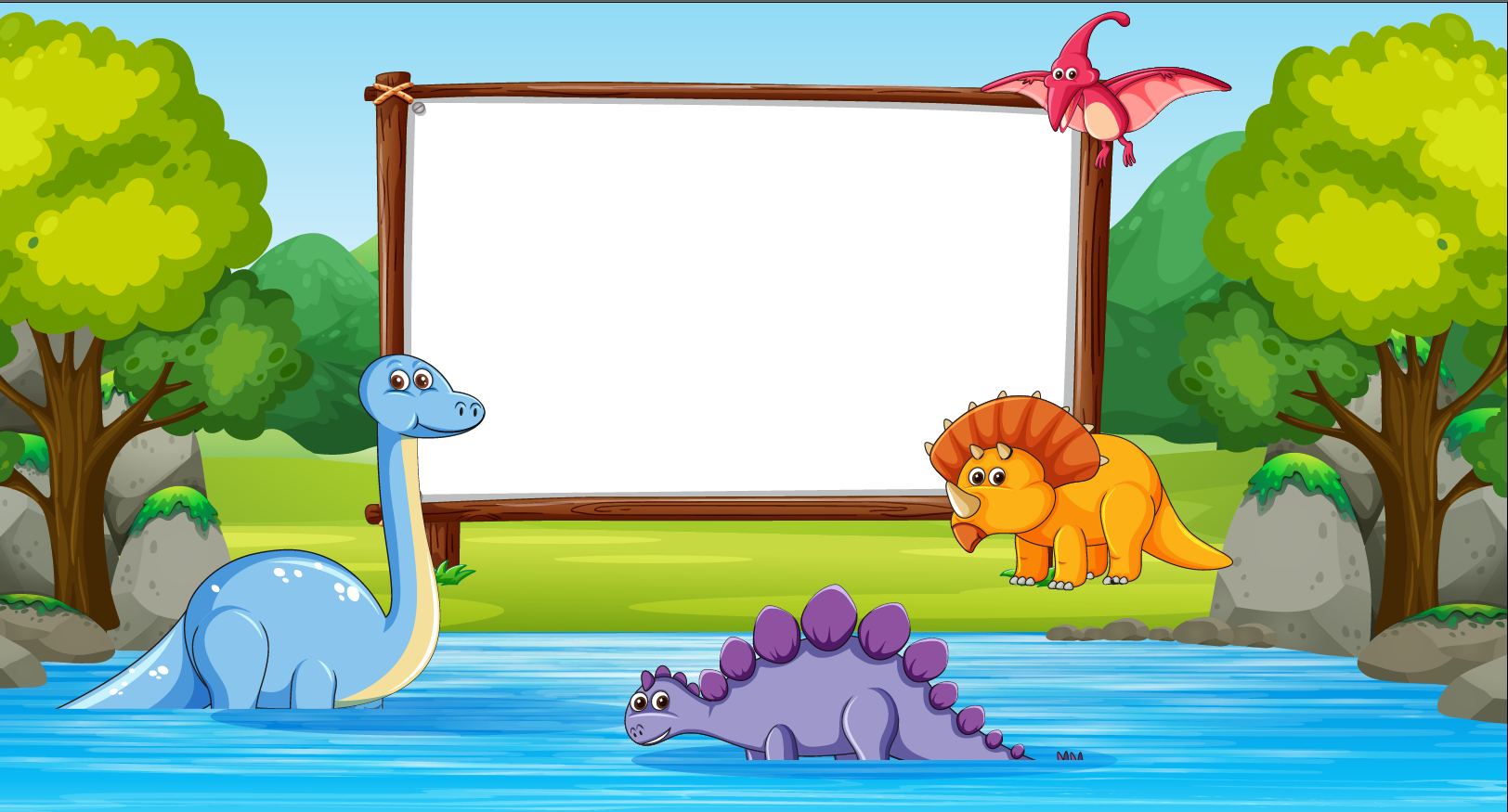 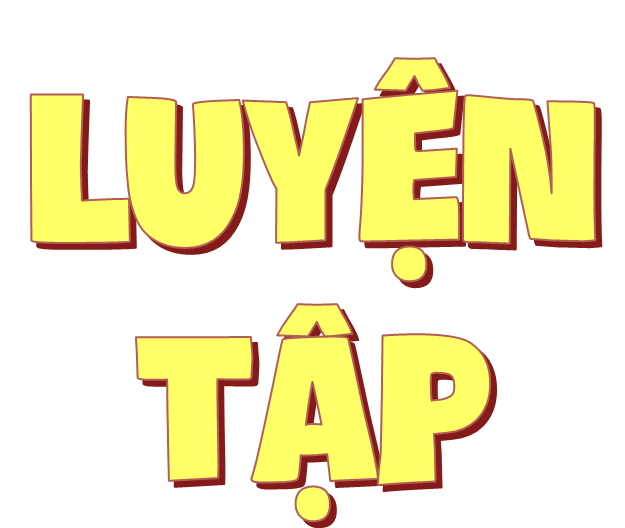 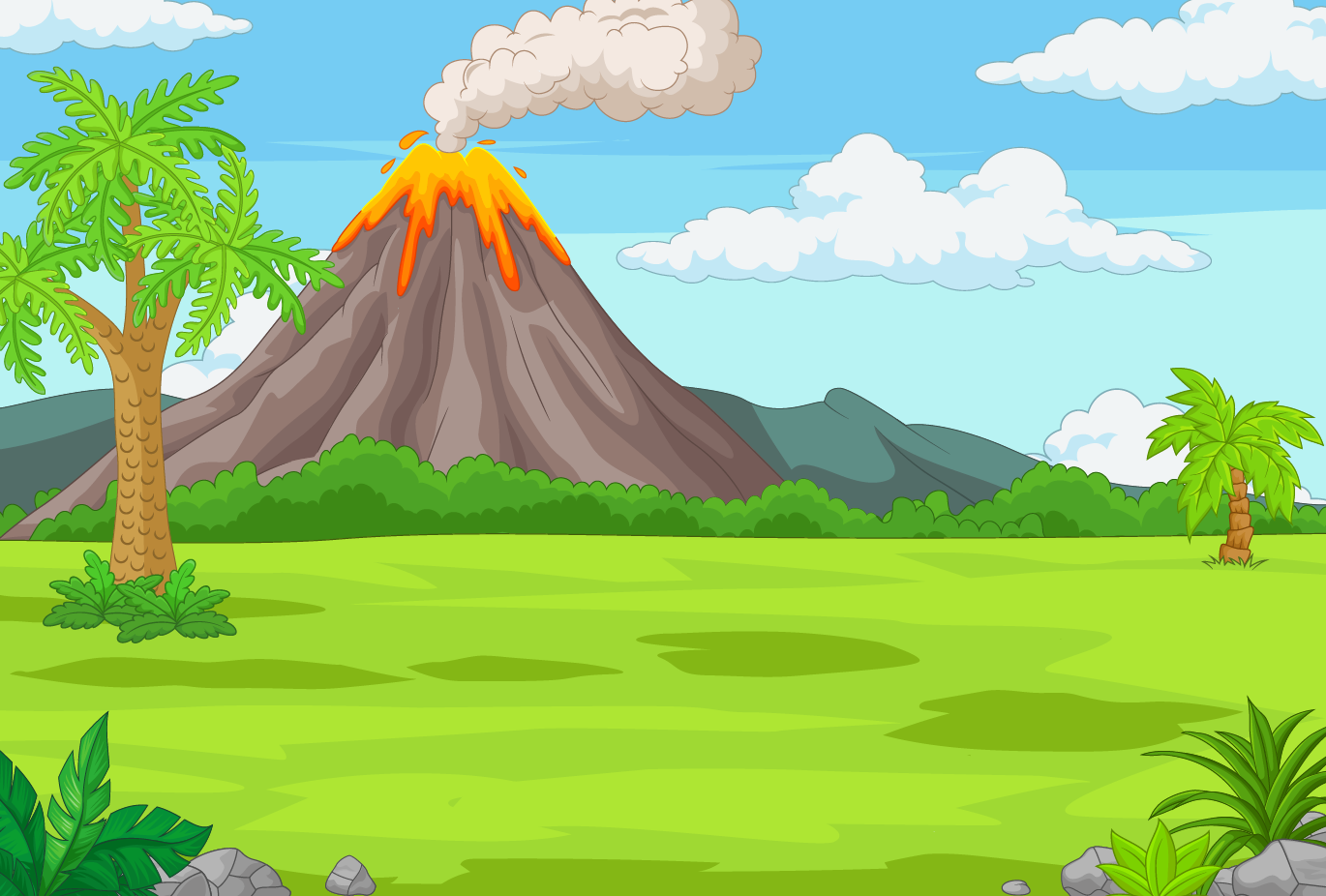 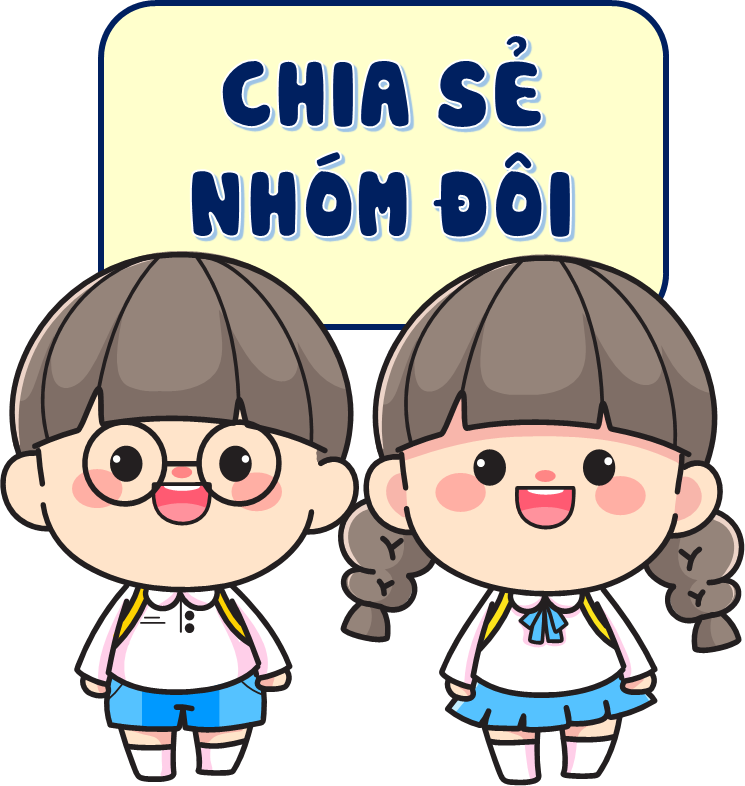 1
b) 200 mm2 = .?. cm2 
     70 mm2 = .?. cm2 
    12 000 mm2 = .?. cm2
a) 1 cm2 = .?. mm2 
     4 cm2 = .?. mm2 
    10 cm2 = .?. mm2
c) 3 cm2 5 mm2 = .?. mm2 
     2 cm2 8 mm2 = .?. mm2 
    10 cm2 10 mm2 = .?. mm2
[Speaker Notes: GV CLICK CHUỘT VÀO KHUNG ĐÁP ÁN  XUẤT HIỆN KẾT QUẢ ĐÚNG/SAI]
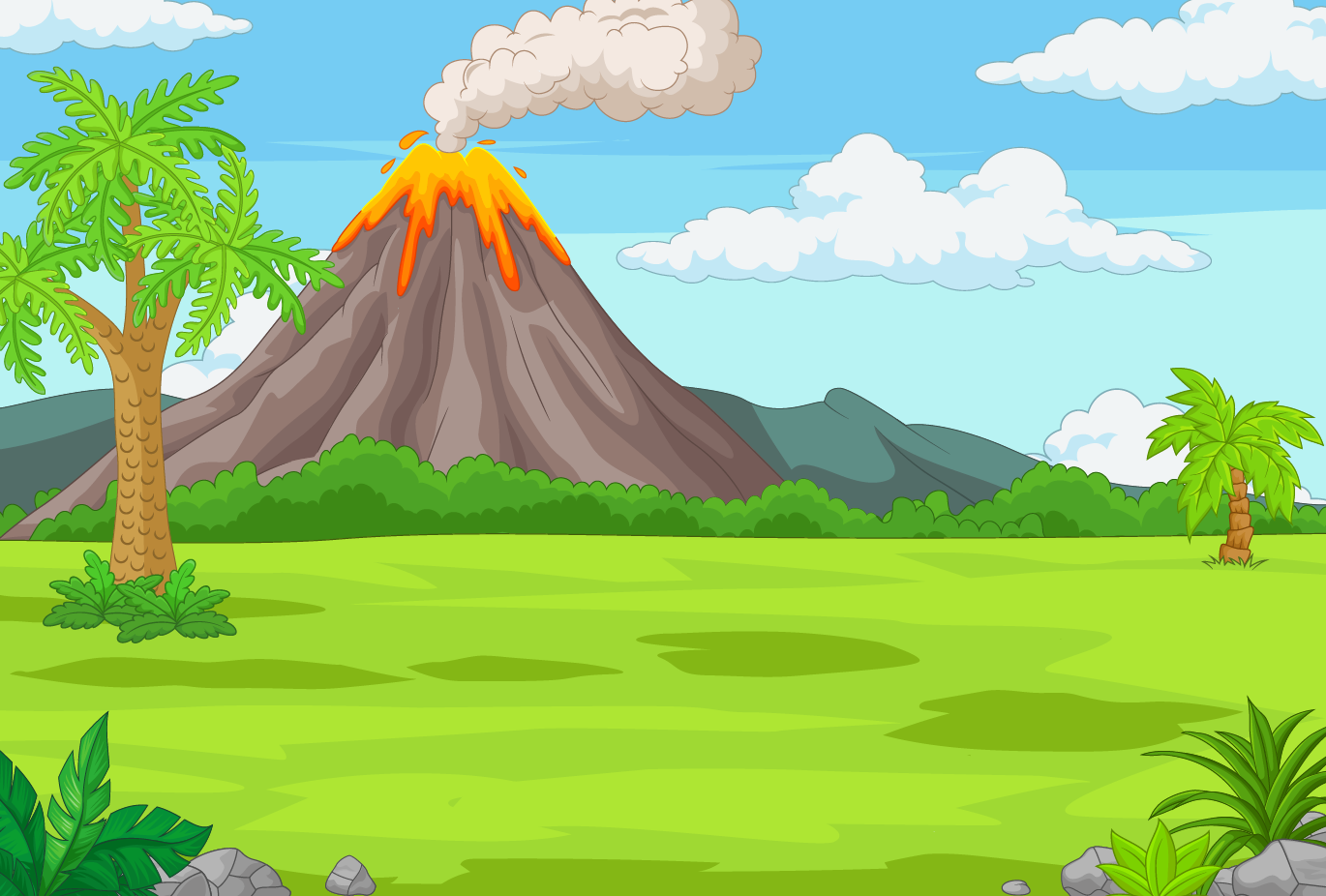 1
100
a) 1 cm2 =  ..?..   mm2 

     4 cm2 =  .?.   mm2
 
    10 cm2 =    .?.    mm2
400
1000
[Speaker Notes: GV CLICK CHUỘT VÀO KHUNG ĐÁP ÁN  XUẤT HIỆN KẾT QUẢ ĐÚNG/SAI]
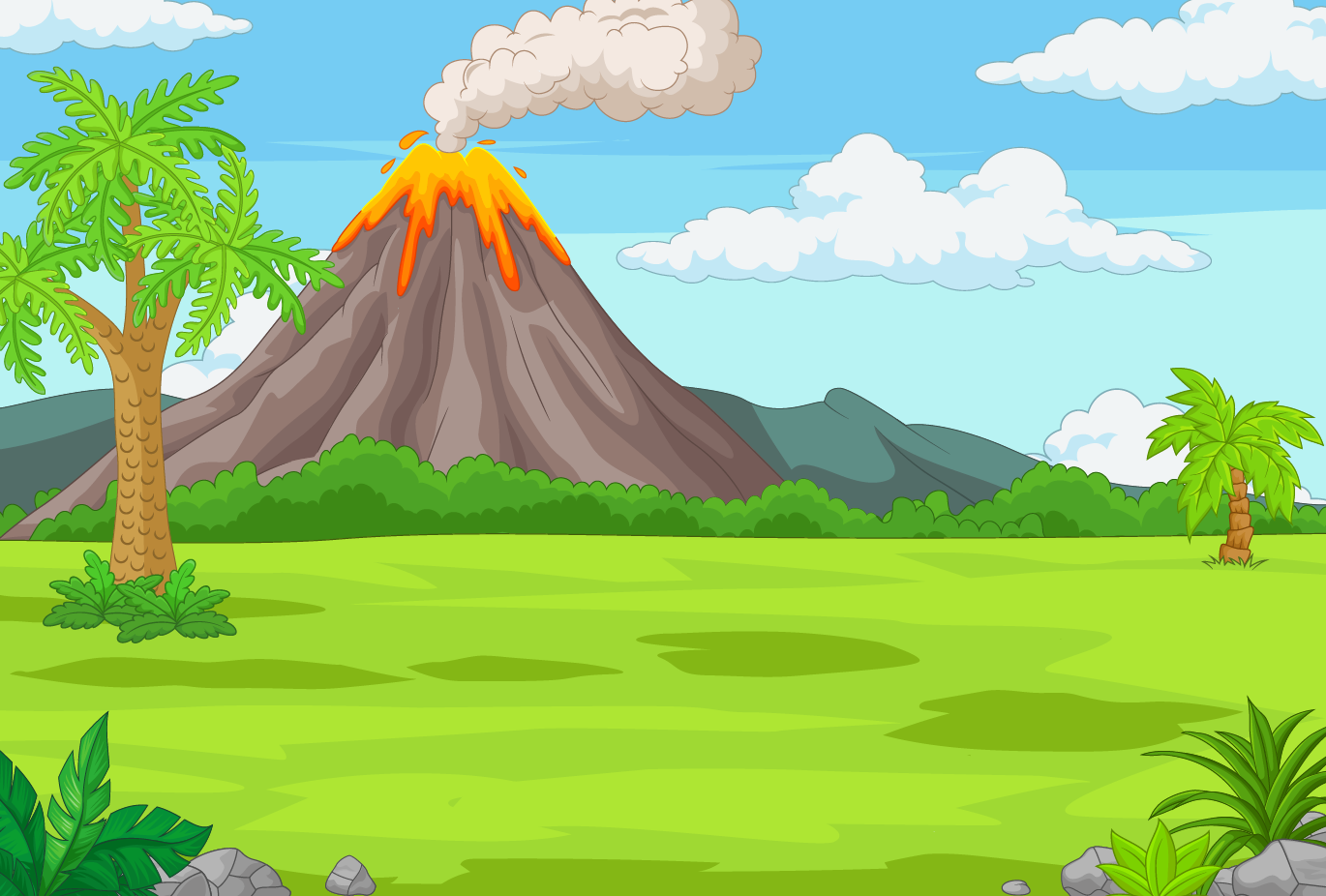 1
b) 200 mm2 =    .?.   cm2 

     700 mm2 =   .?.  cm2 

    12 000 mm2 =   .?.  cm2
2
7
120
[Speaker Notes: GV CLICK CHUỘT VÀO KHUNG ĐÁP ÁN  XUẤT HIỆN KẾT QUẢ ĐÚNG/SAI]
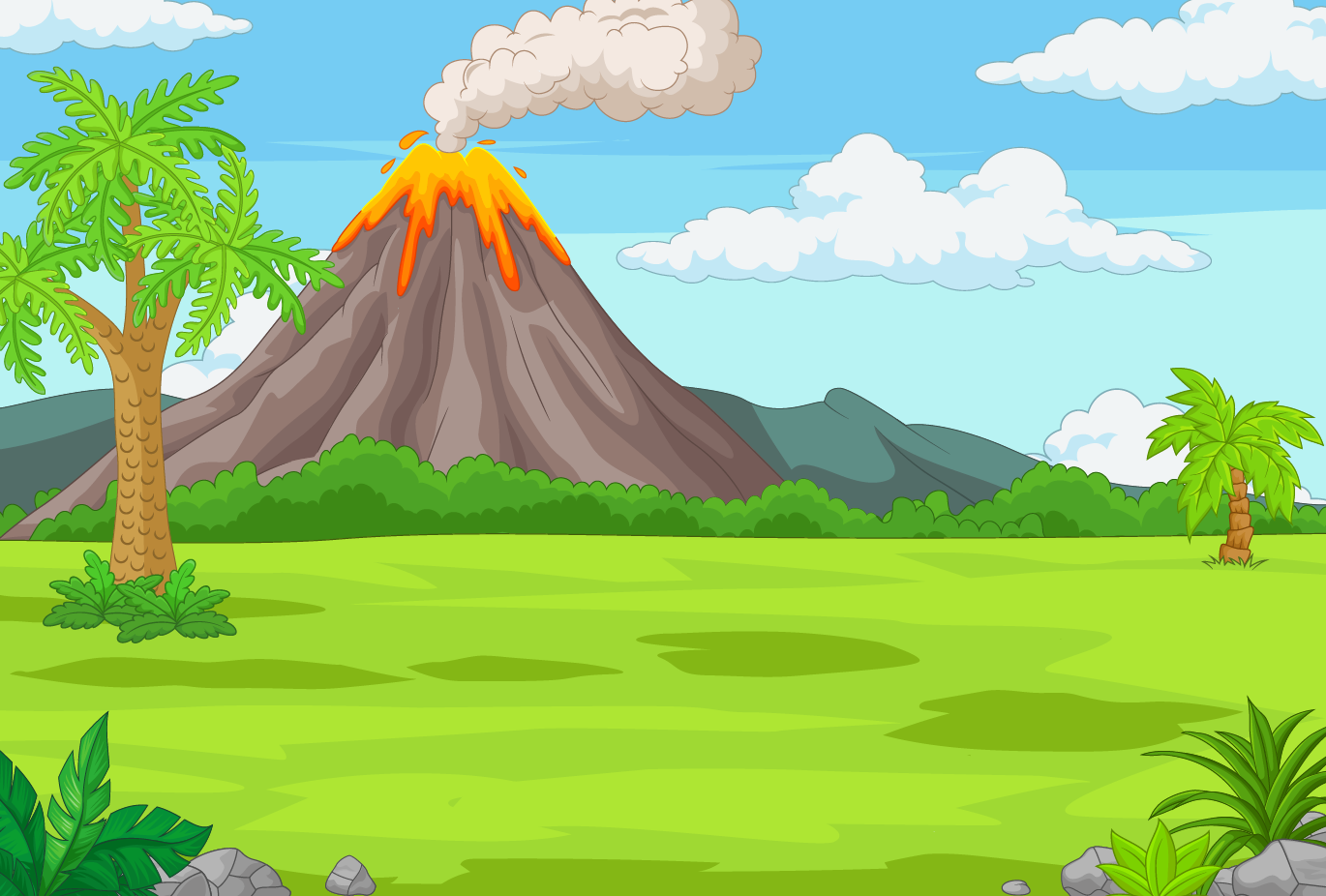 1
c) 3 cm2 5 mm2 =   .?.  mm2
 
     2 cm2 8 mm2 =   .?.   mm2 

    10 cm2 10 mm2 =     .?.    mm2
305
208
1010
[Speaker Notes: GV CLICK CHUỘT VÀO KHUNG ĐÁP ÁN  XUẤT HIỆN KẾT QUẢ ĐÚNG/SAI]
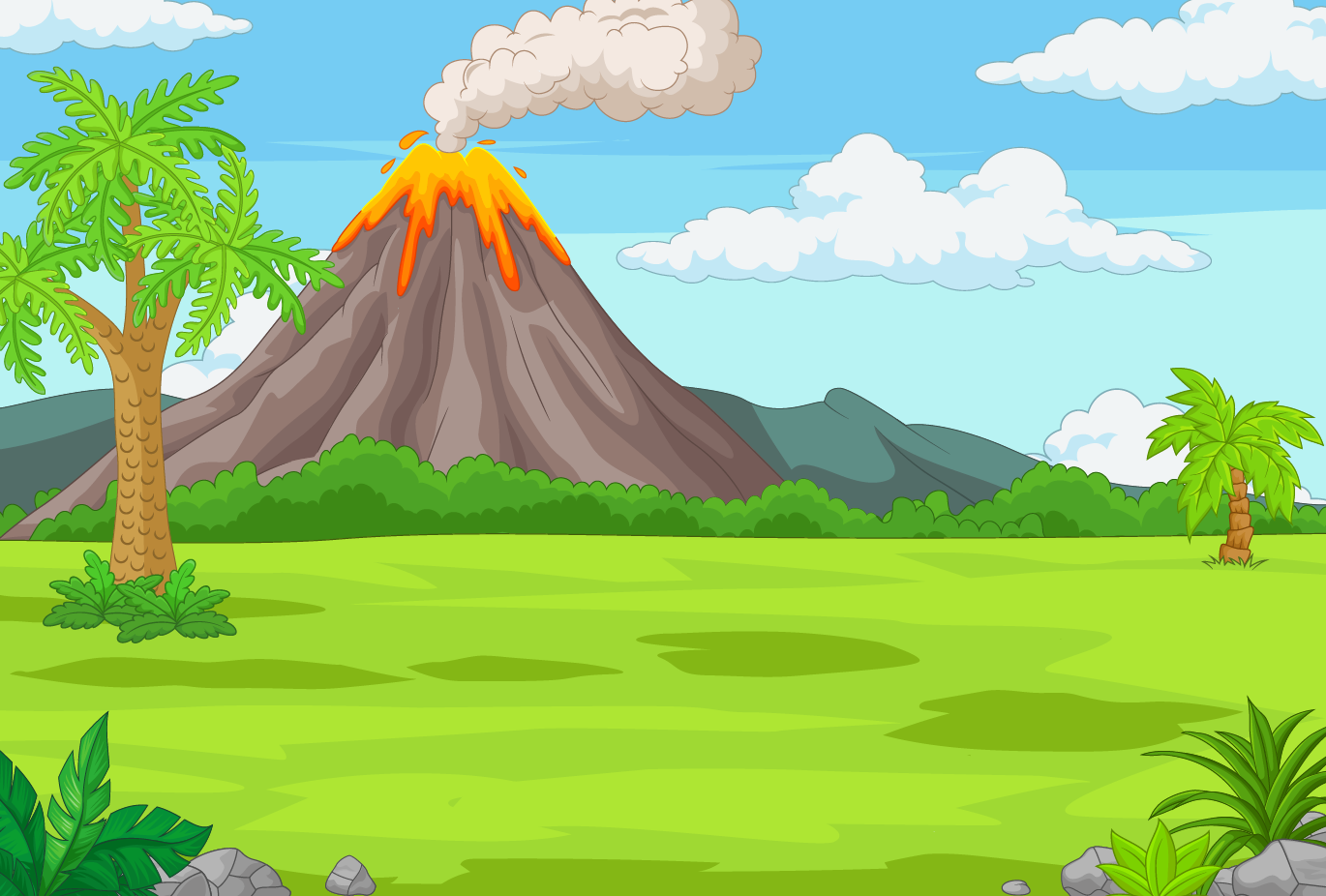 2
a) 28 mm2 + 15 mm2 = .?. mm2 
     65 cm2 - 17 cm2 = .?. cm2 
    100 mm2 : 4 = .?. mm2
b) 3 cm2 + 15 mm2 
= .?. mm2 + 15 mm2 
= .?. mm2
[Speaker Notes: GV CLICK CHUỘT VÀO KHUNG ĐÁP ÁN  XUẤT HIỆN KẾT QUẢ ĐÚNG/SAI]
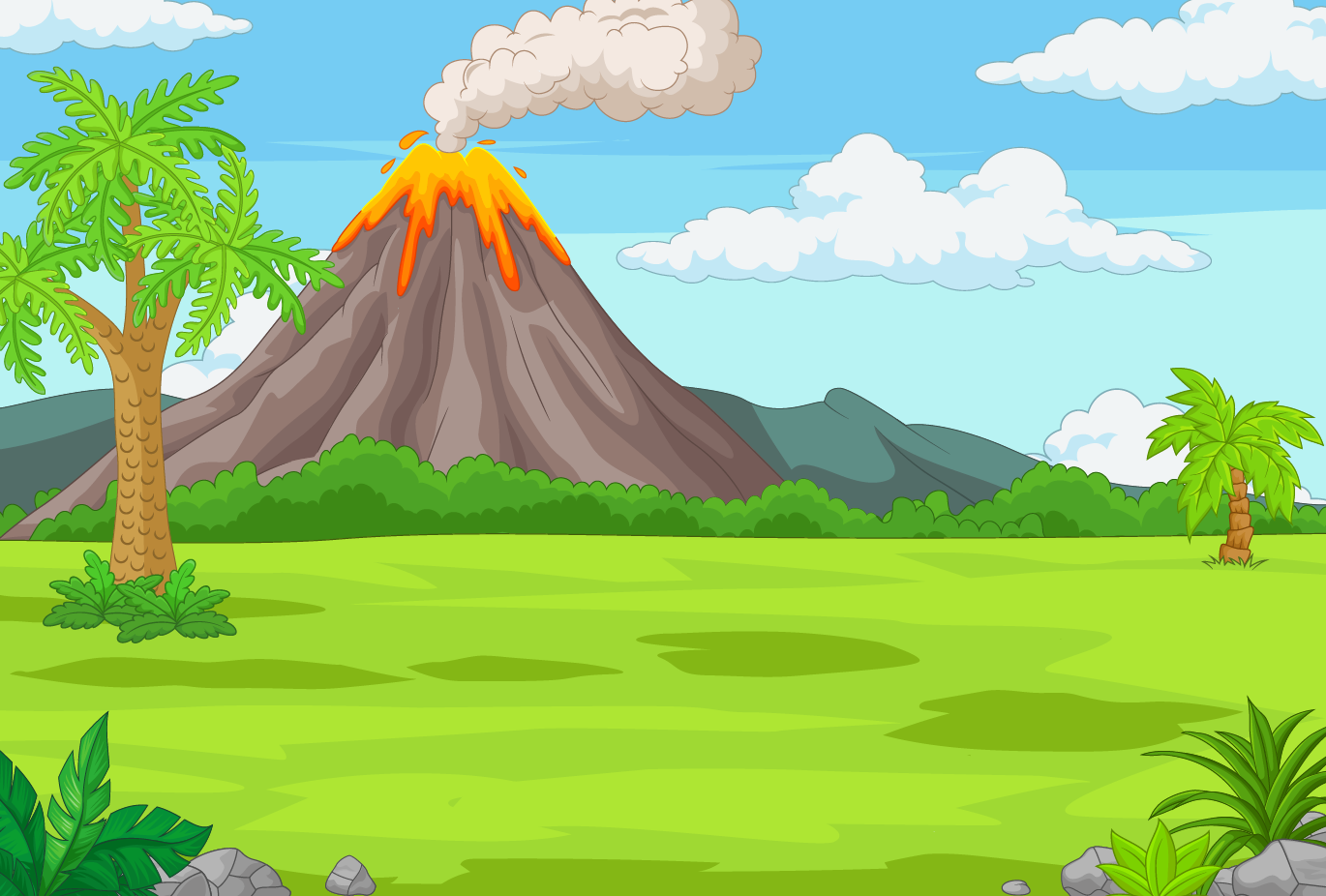 a) 28 mm2 + 15 mm2 =    .?.   mm2
 
     65 cm2 - 17 cm2 =  .?.  cm2 

    100 mm2 : 4 =    .?.   mm2
43
48
25
[Speaker Notes: GV CLICK CHUỘT VÀO KHUNG ĐÁP ÁN  XUẤT HIỆN KẾT QUẢ ĐÚNG/SAI]
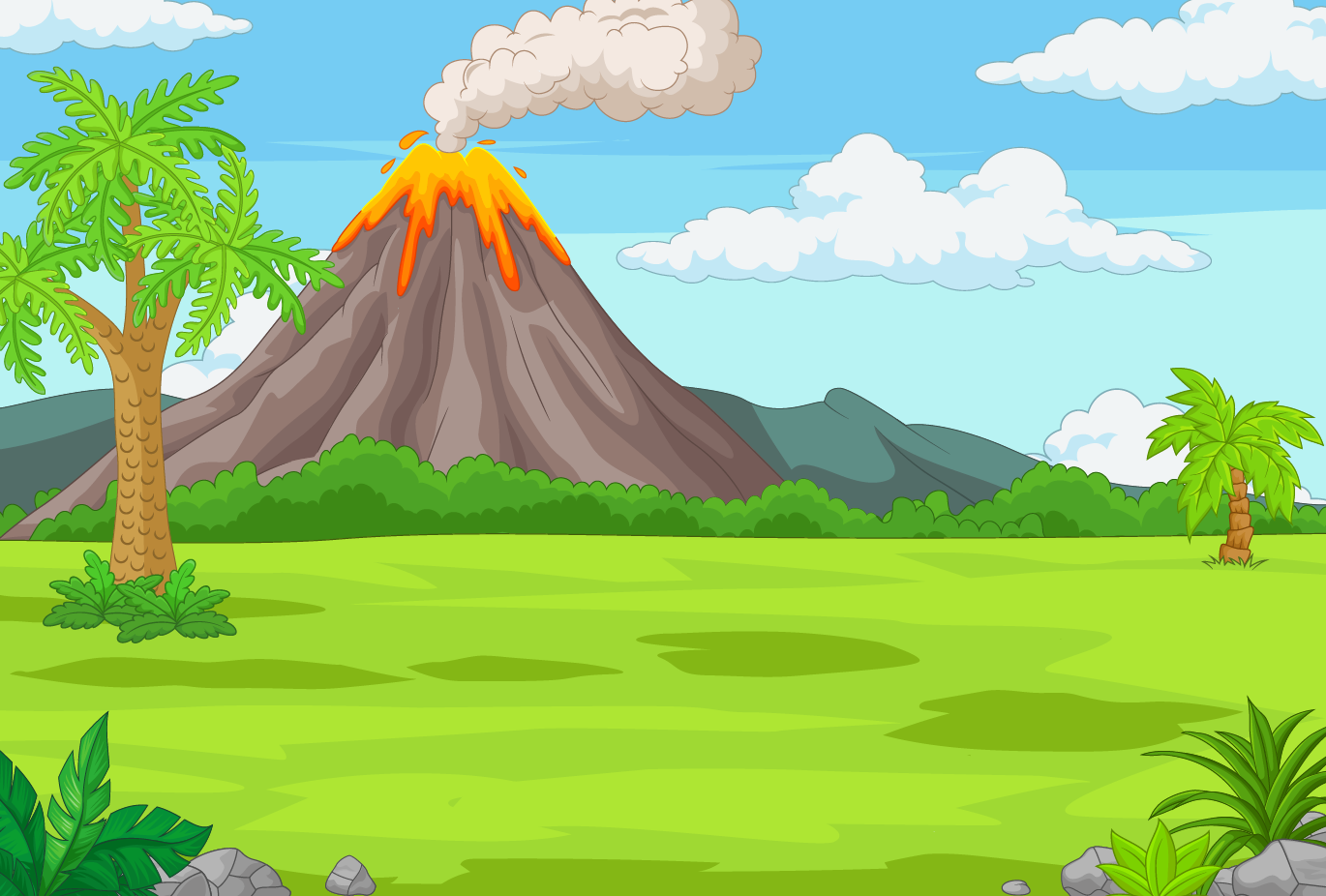 b) 3 cm2 + 15 mm2
 
=   .?.   mm2 + 15 mm2
 
=   .?.   mm2
300
315
[Speaker Notes: GV CLICK CHUỘT VÀO KHUNG ĐÁP ÁN  XUẤT HIỆN KẾT QUẢ ĐÚNG/SAI]
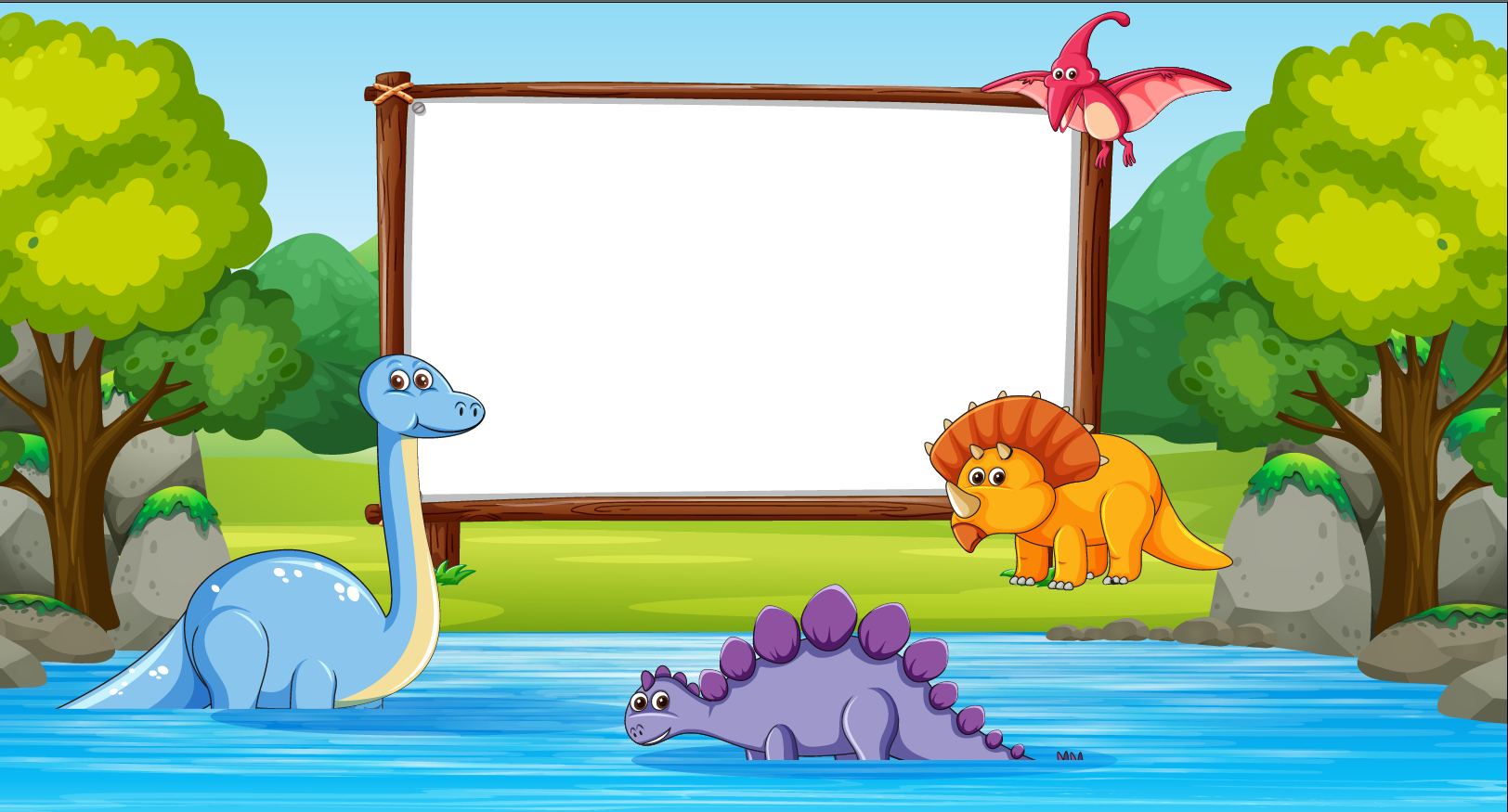 VẬN DỤNG
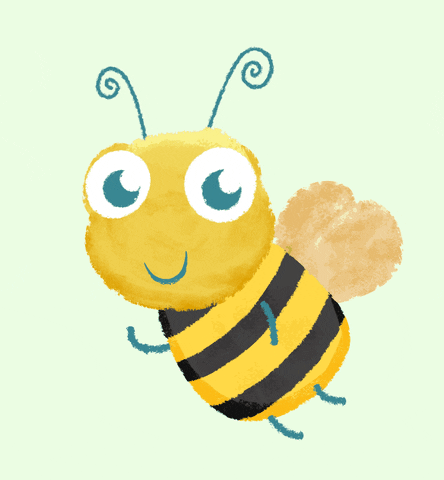 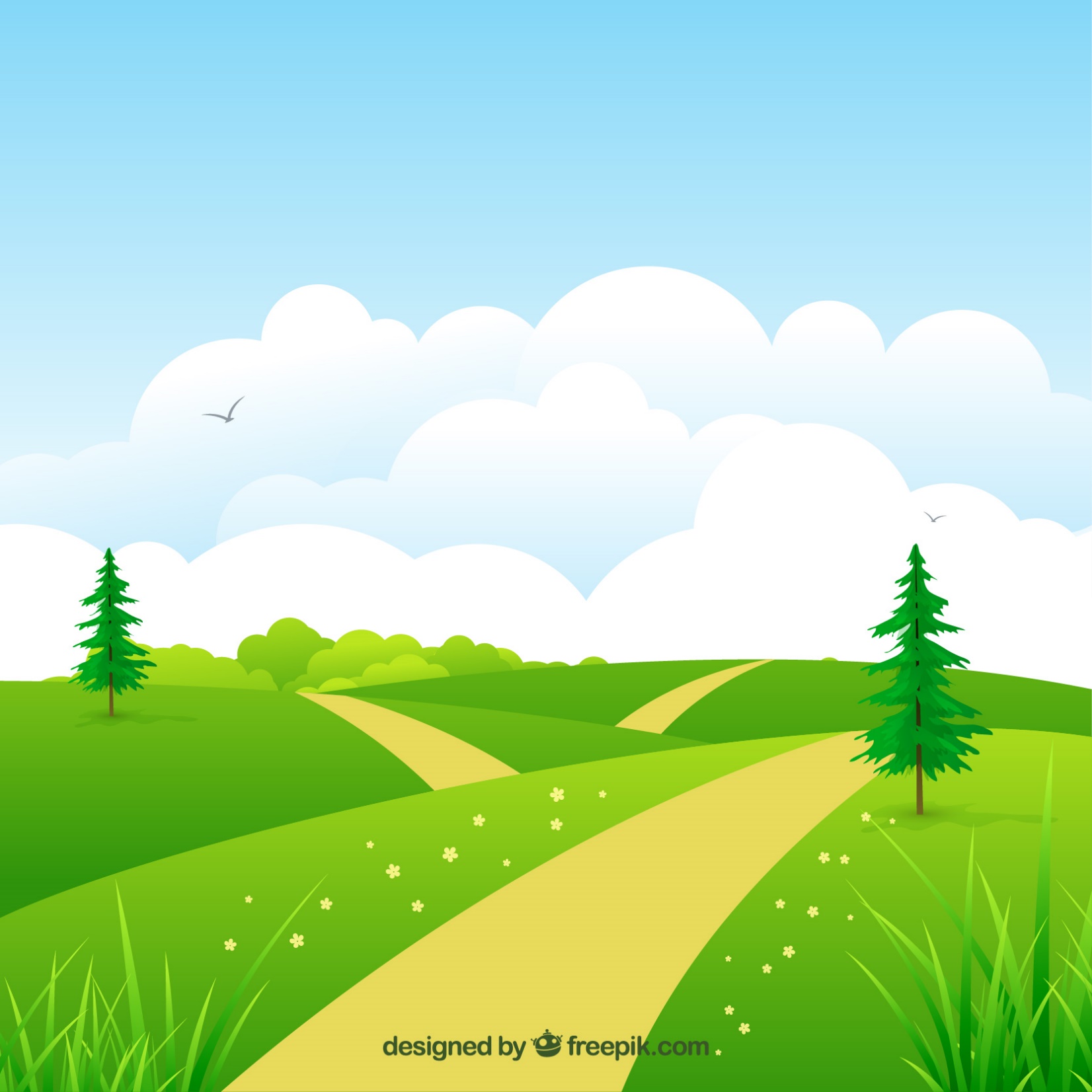 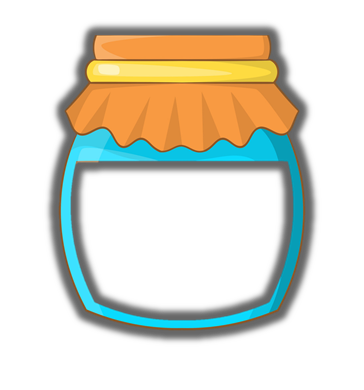 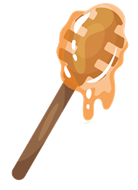 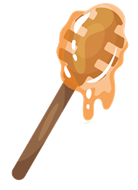 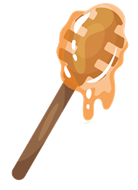 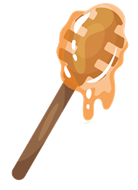 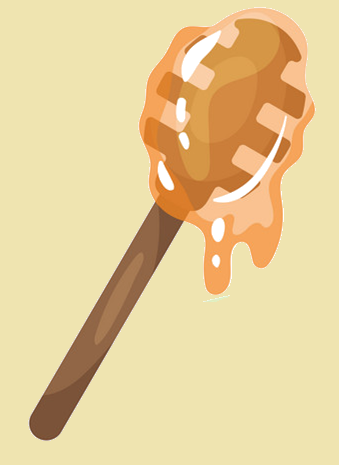 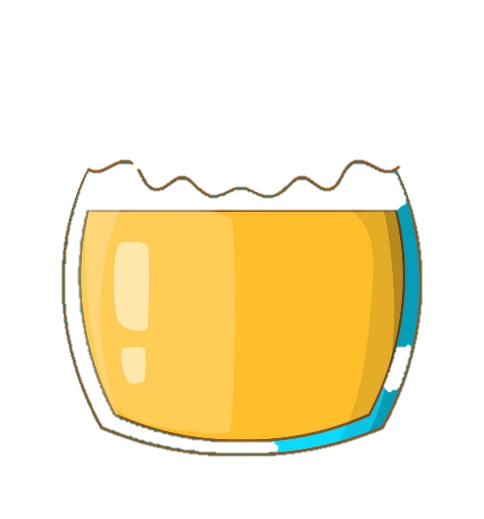 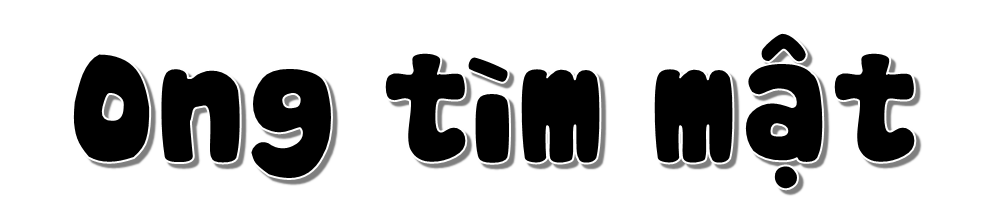 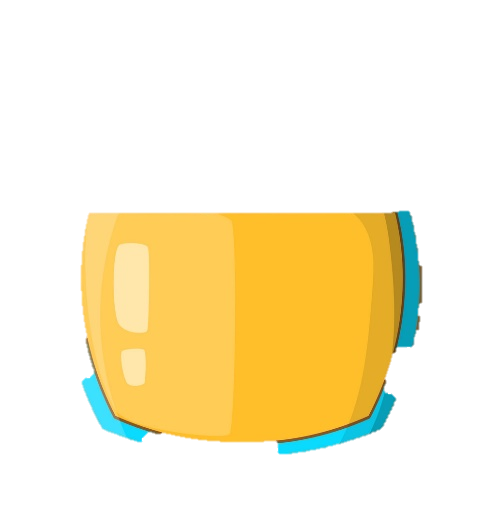 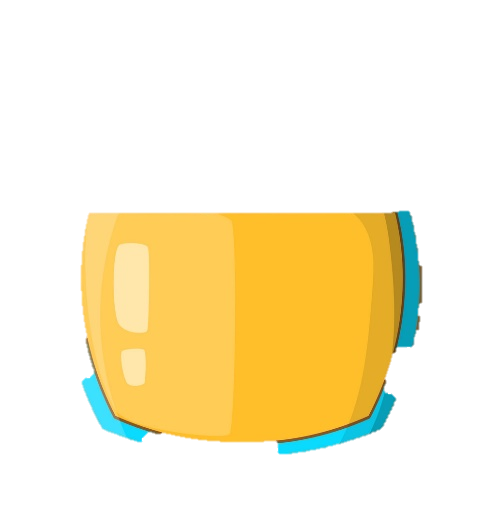 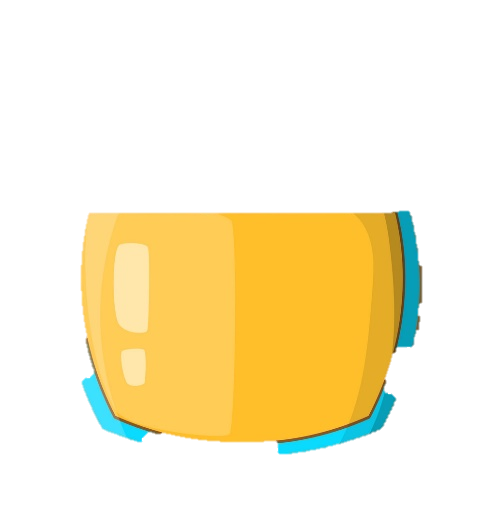 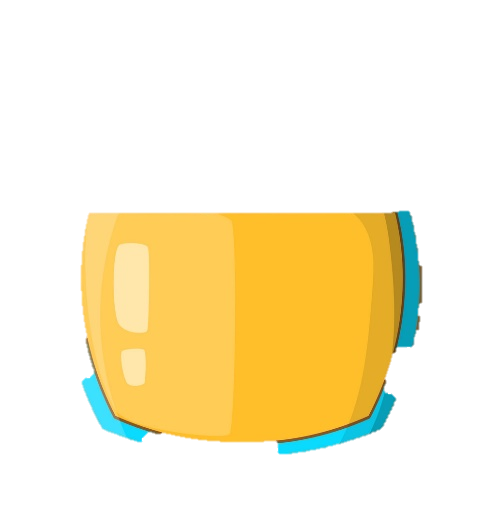 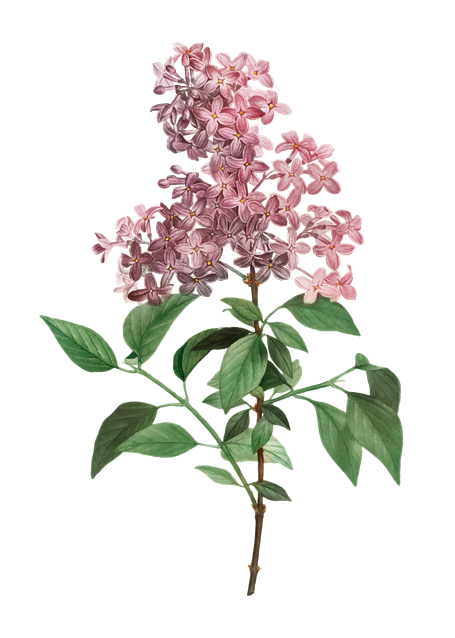 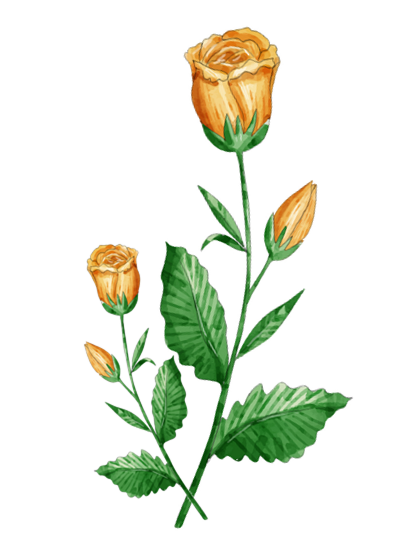 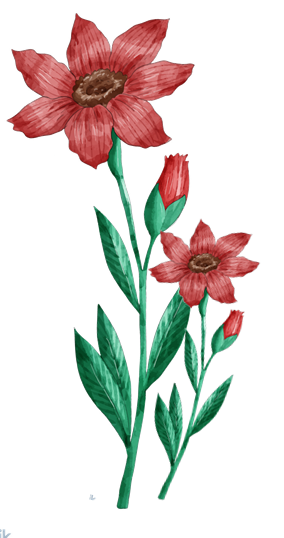 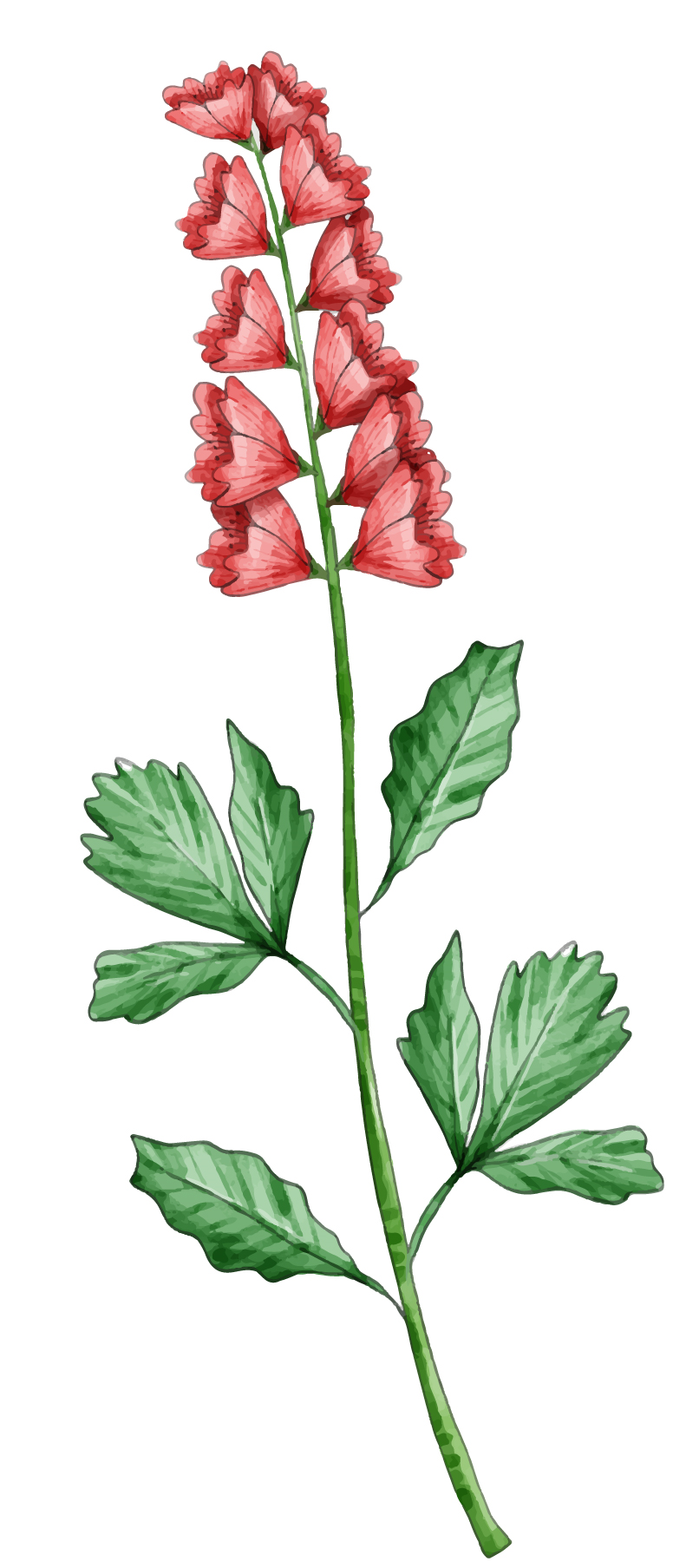 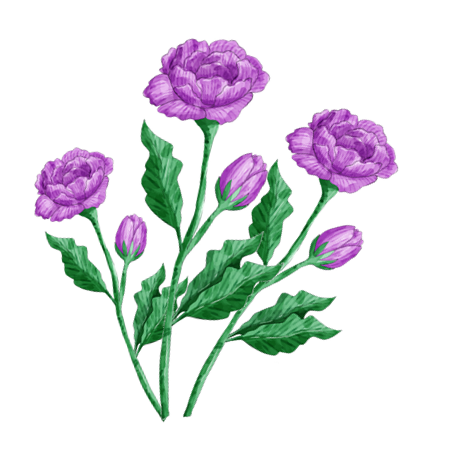 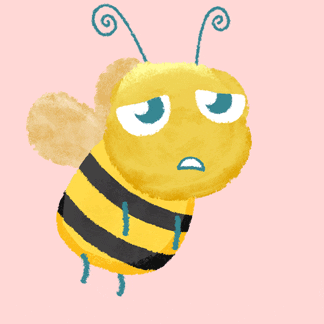 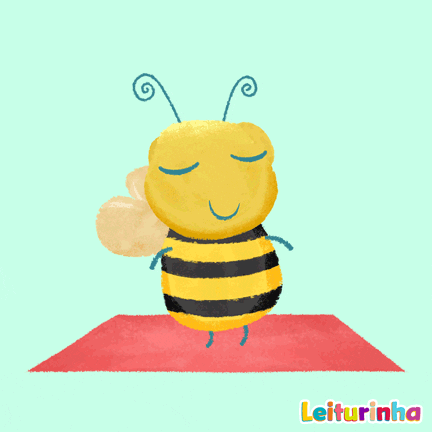 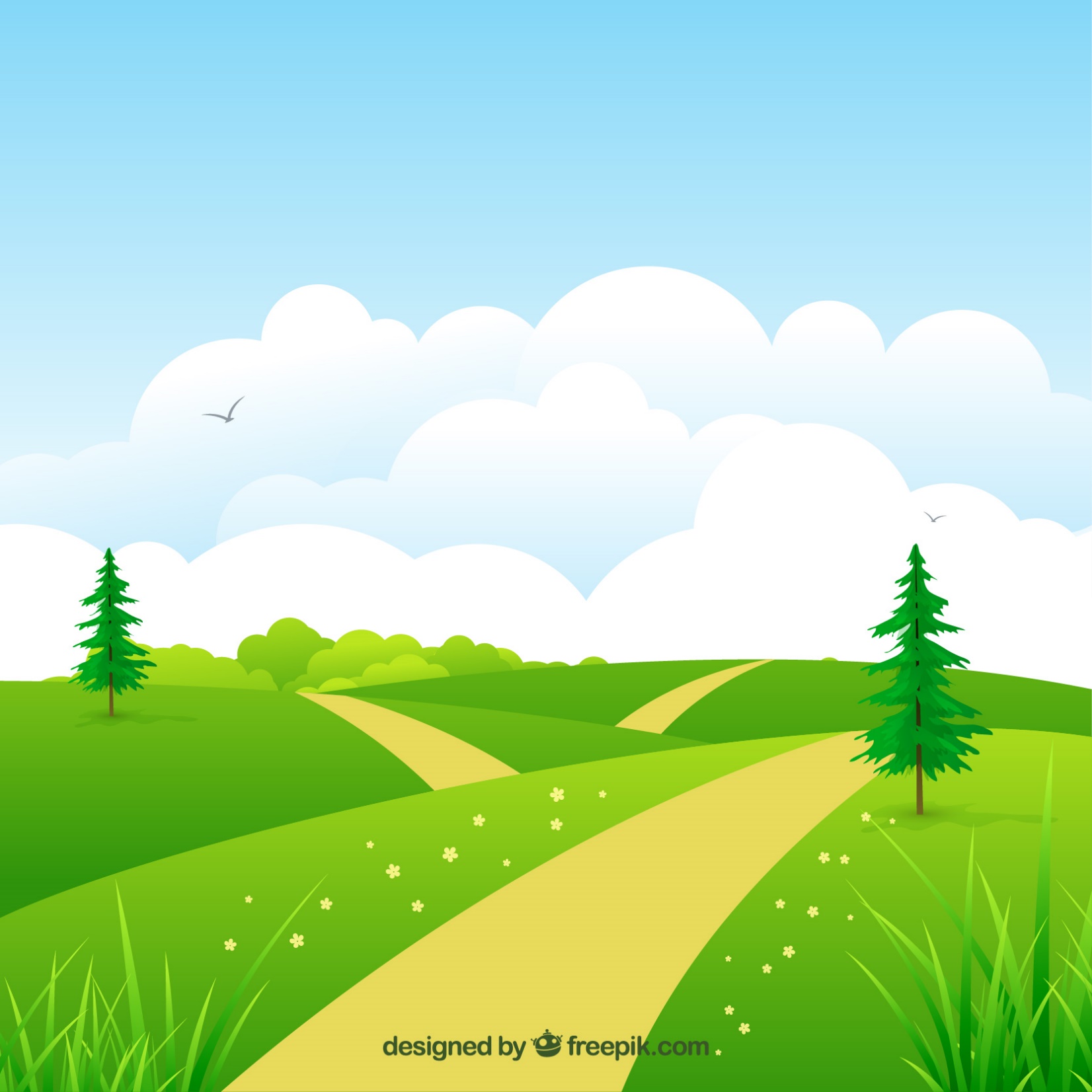 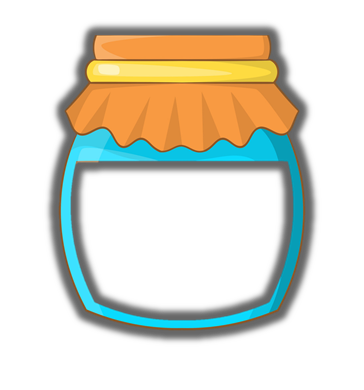 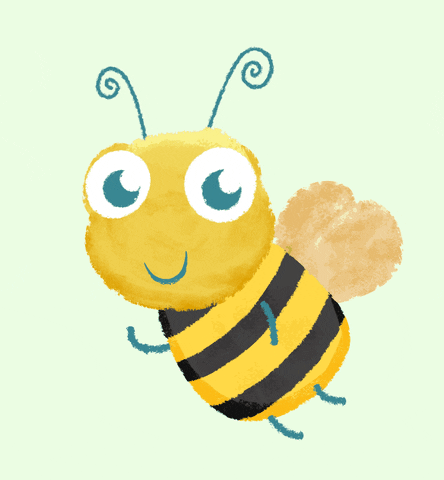 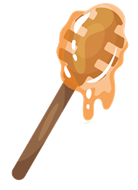 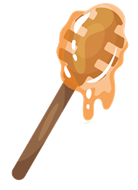 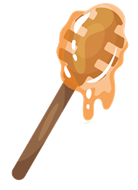 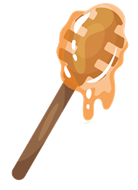 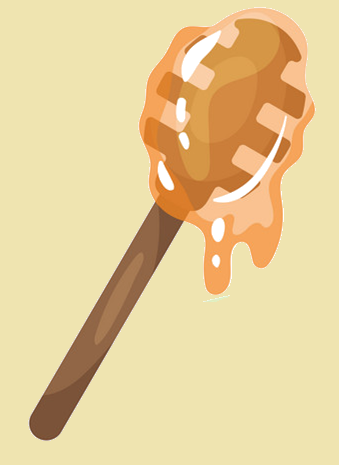 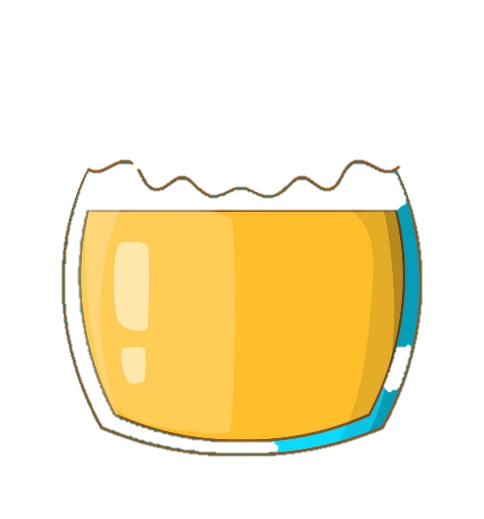 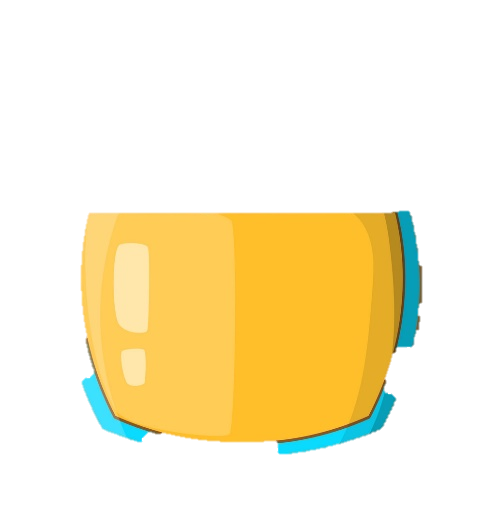 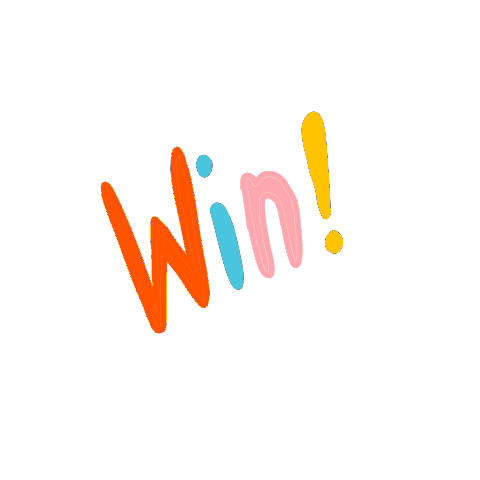 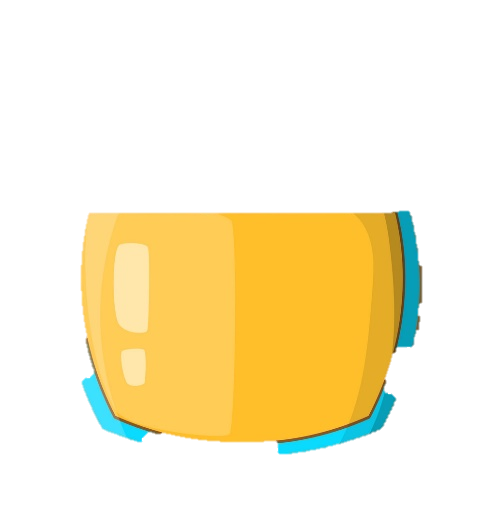 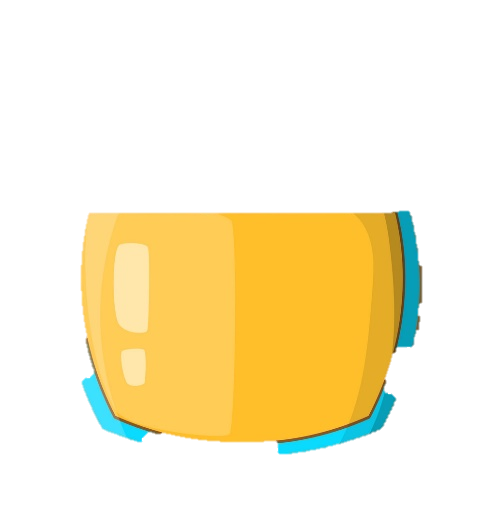 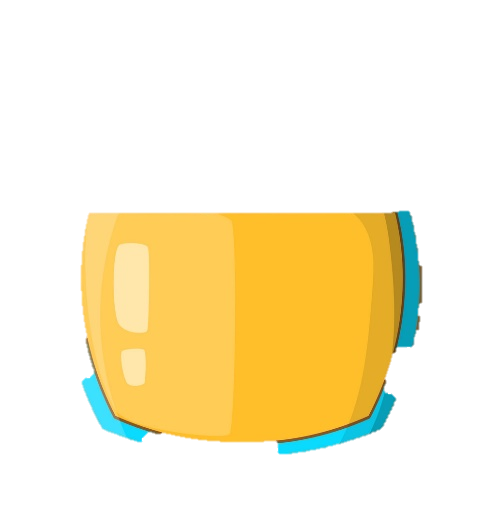 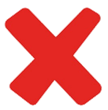 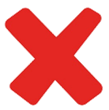 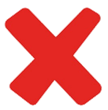 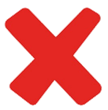 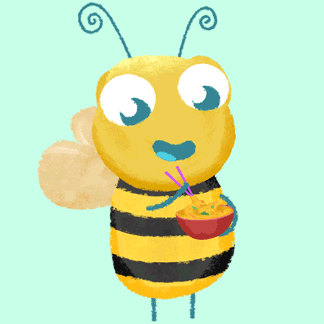 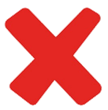 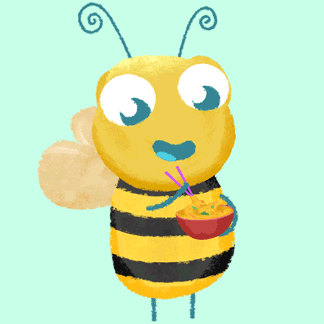 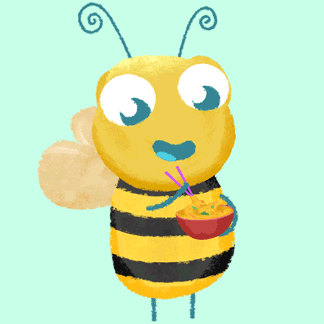 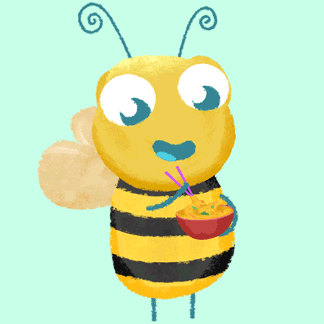 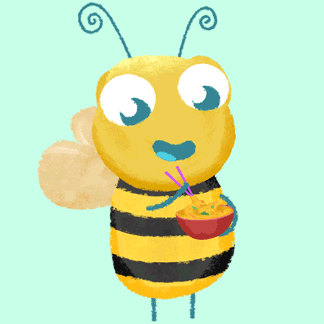 4
5
3
2
1
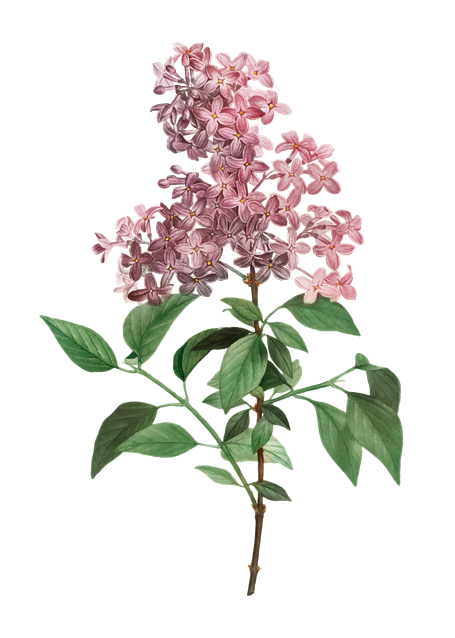 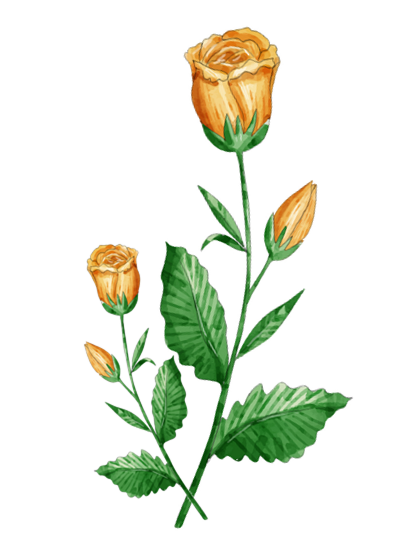 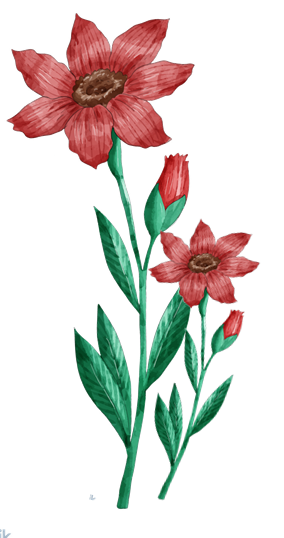 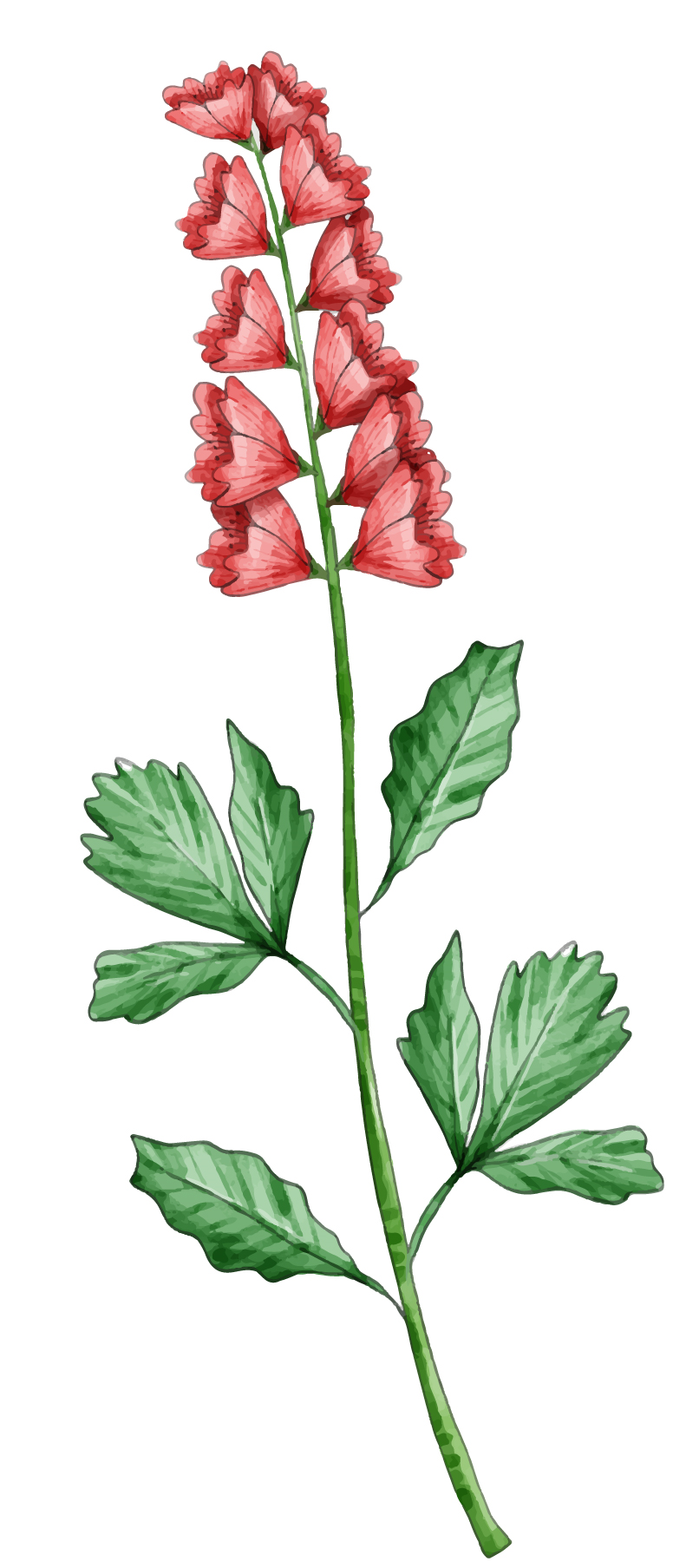 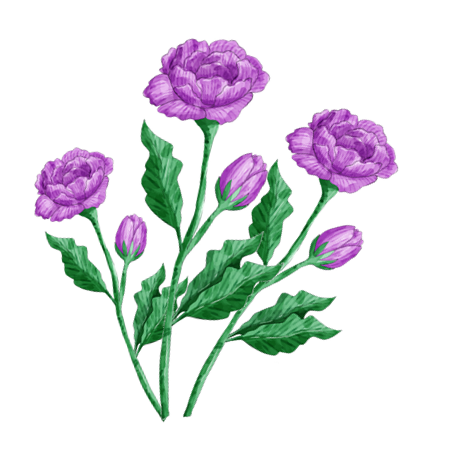 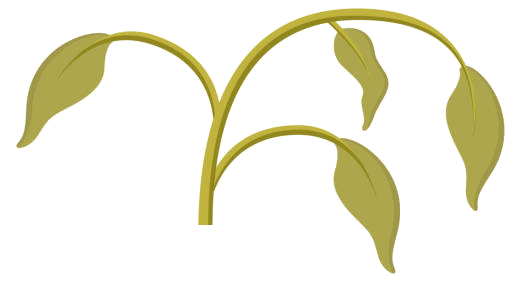 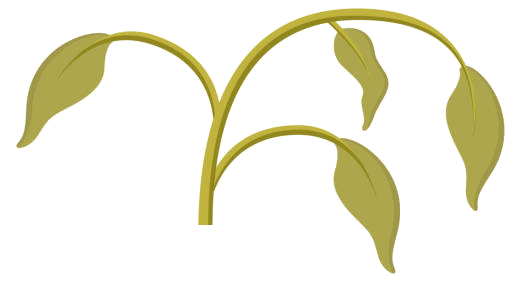 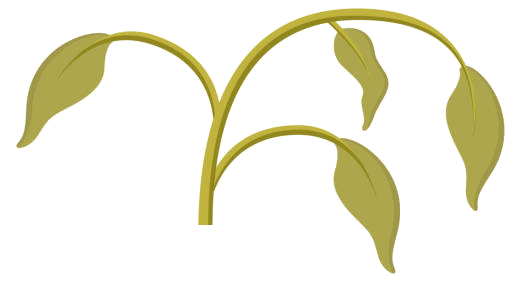 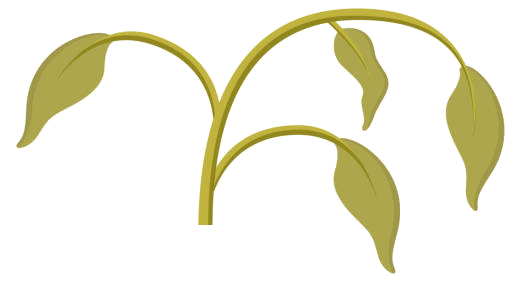 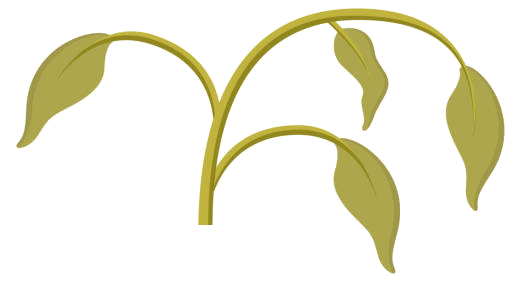 [Speaker Notes: Bấm số để đến câu hỏi. Bấm hoa để ong hút mật. Bấm que mật để đầy lọ. bấm Win để chào tạm biệt]
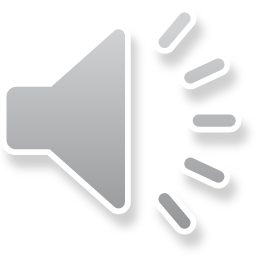 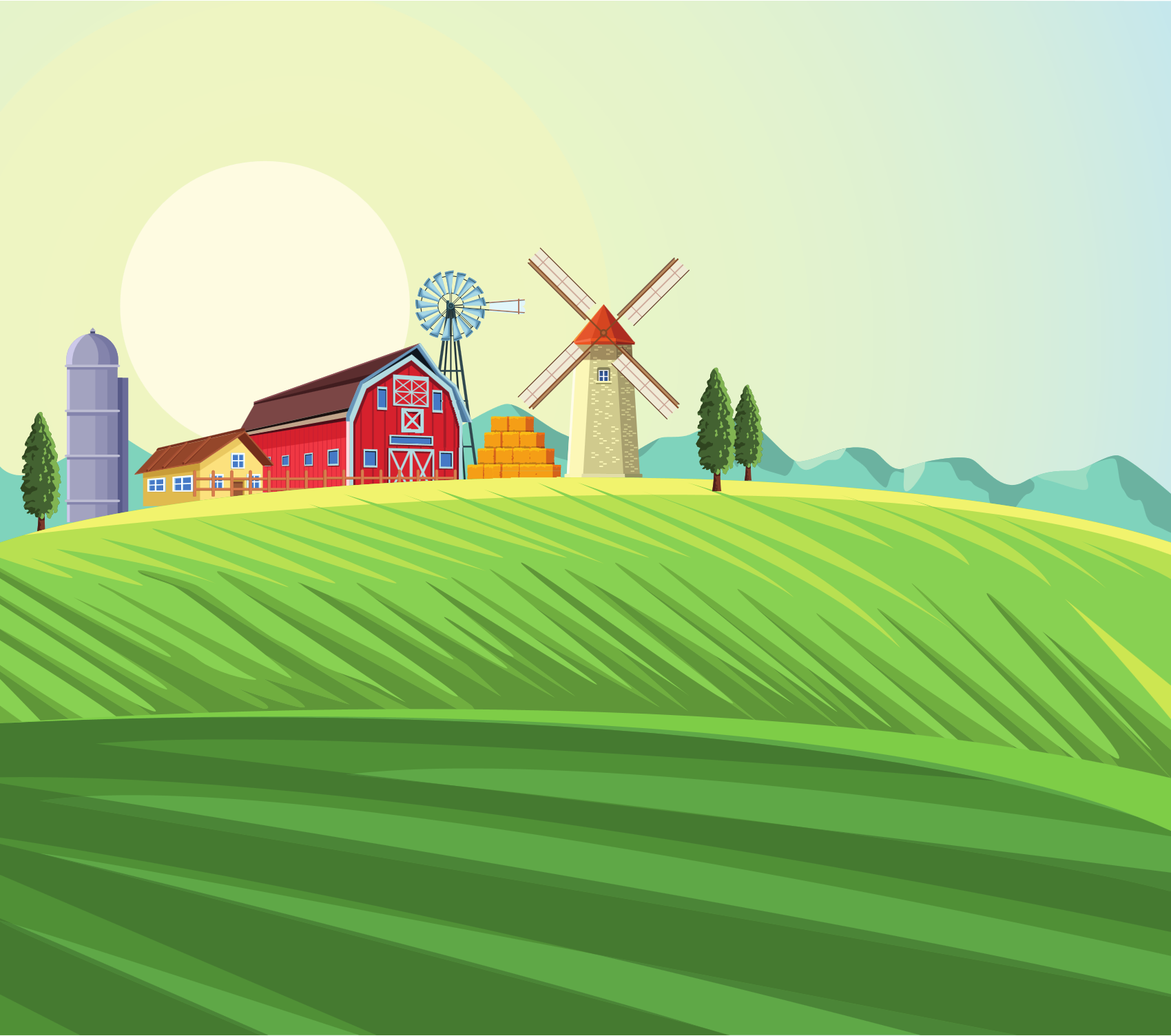 1 cm2 = ..?.. mm2
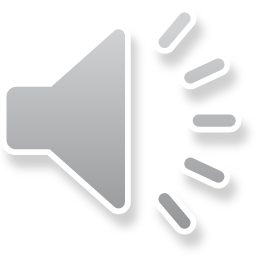 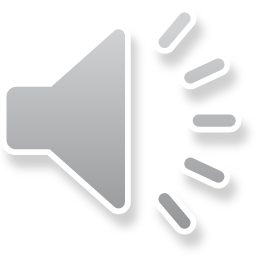 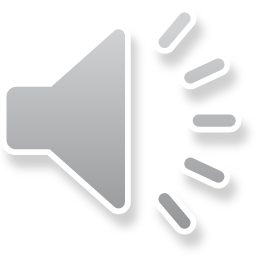 A. 10
B. 100
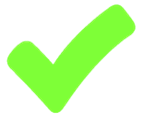 C. 1 000
D. 101
[Speaker Notes: GV CLICK CHUỘT VÀO KHUNG ĐÁP ÁN  XUẤT HIỆN KẾT QUẢ ĐÚNG/SAI]
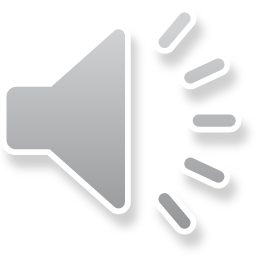 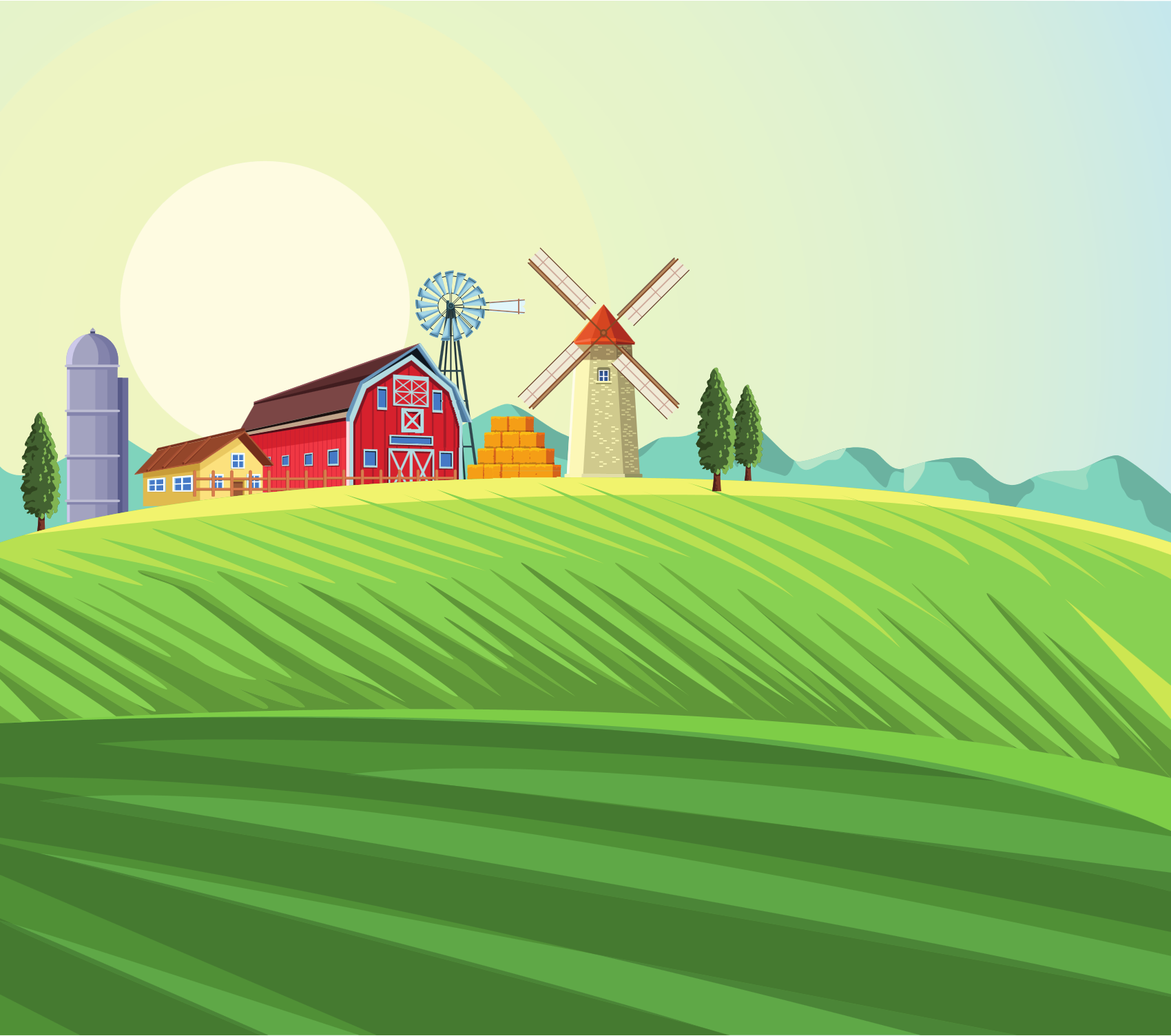 151 mm2 đọc là?
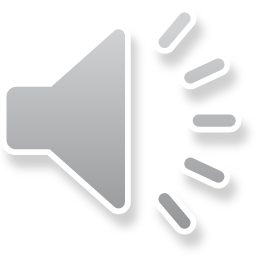 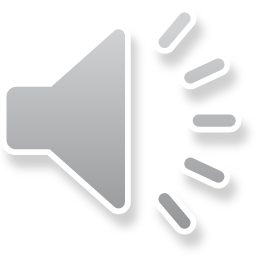 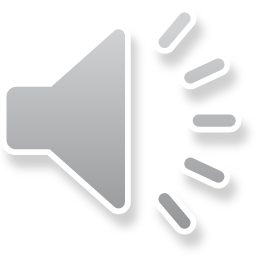 B. Một trăm năm mốt mi-li-mét
A. Một trăm năm mươi mi-li-mét vuông
C. Một trăm năm mươi mốt mi-li-mét vuông
D. Một trăm năm
 mươi mốt
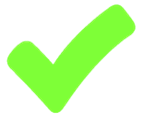 [Speaker Notes: GV CLICK CHUỘT VÀO KHUNG ĐÁP ÁN  XUẤT HIỆN KẾT QUẢ ĐÚNG/SAI]
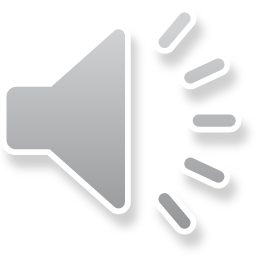 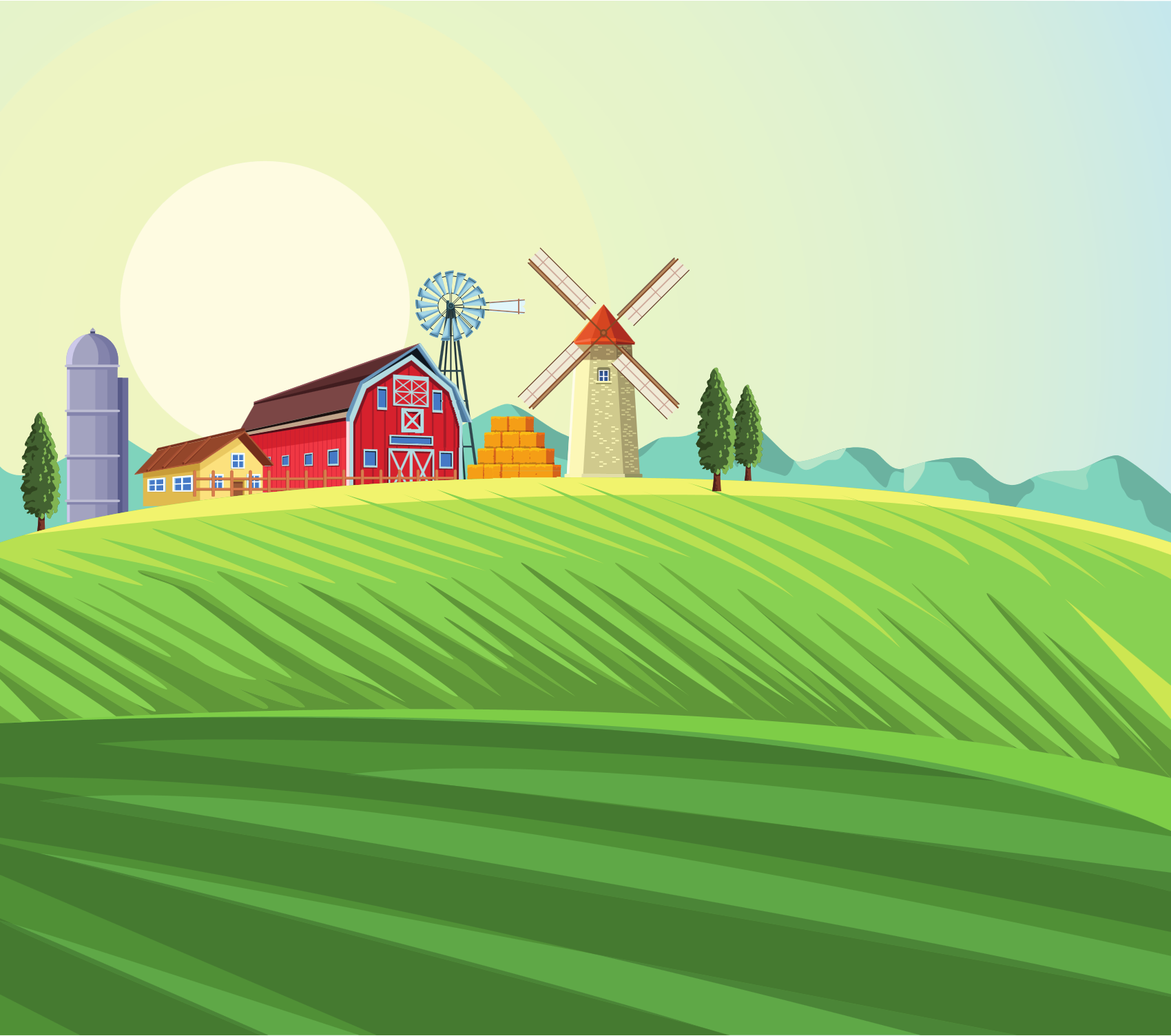 Hai mươi hai mi-li-mét vuông viết là?
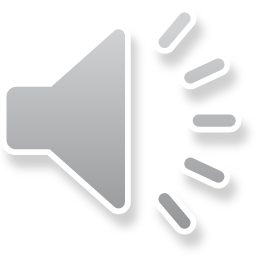 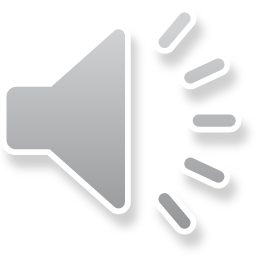 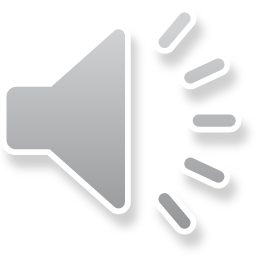 A. 22 mm
B. 22 mm2
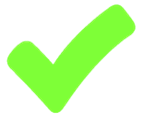 C. 202 mm2
D. 220 mm2
[Speaker Notes: GV CLICK CHUỘT VÀO KHUNG ĐÁP ÁN  XUẤT HIỆN KẾT QUẢ ĐÚNG/SAI]
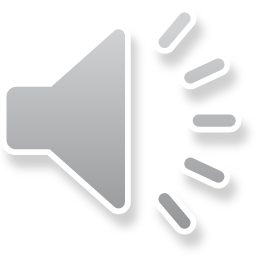 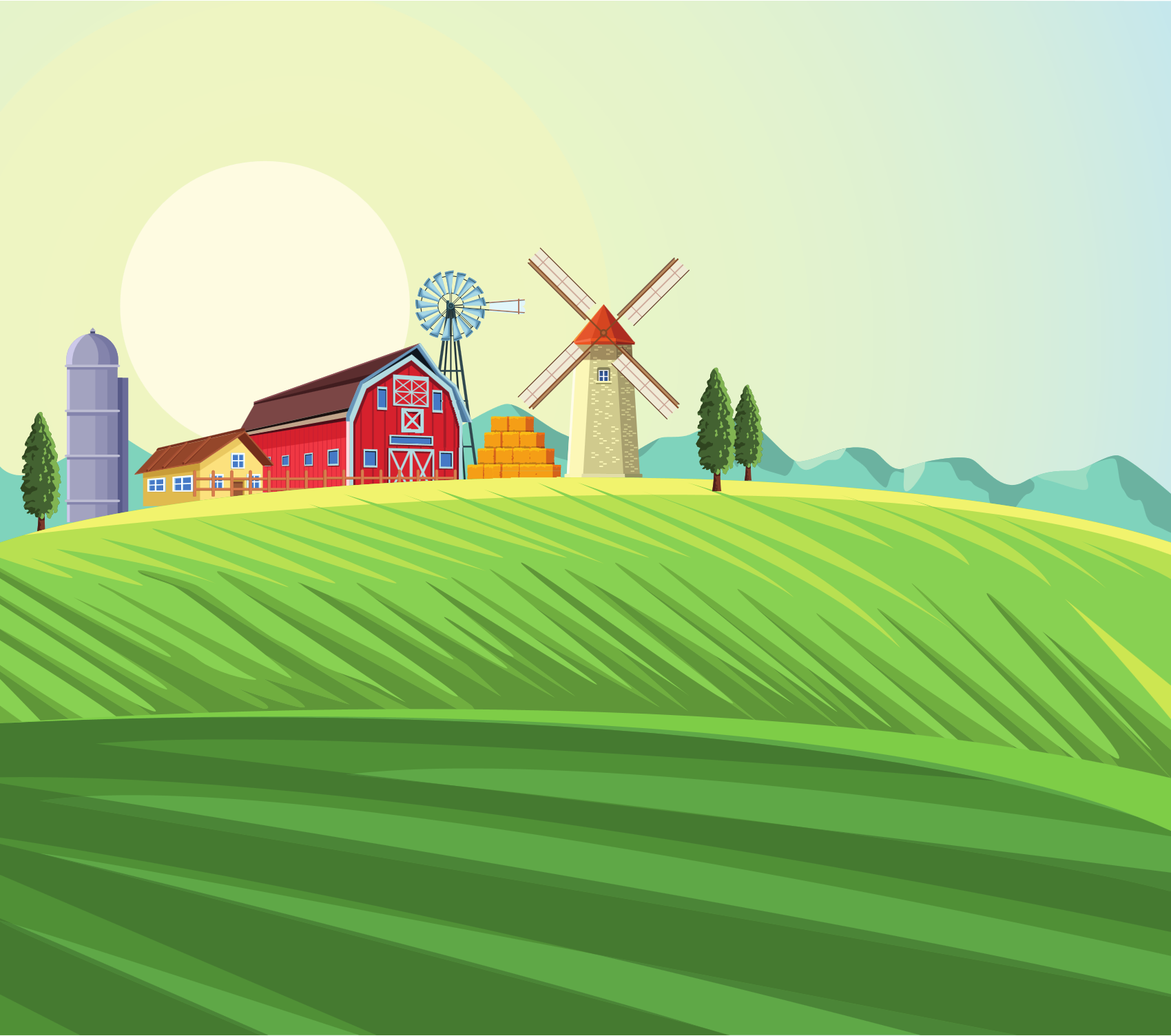 10 mm2 + 25 mm2 =.?.. mm2
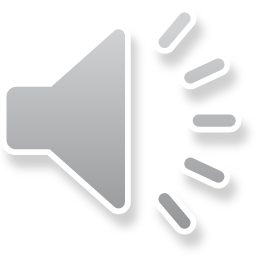 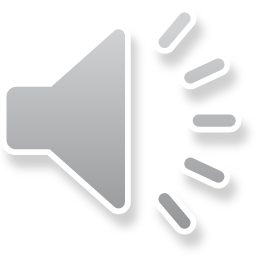 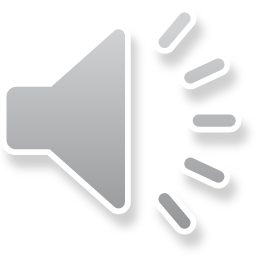 A. 30
B. 35
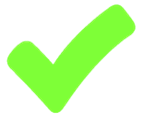 C. 53
D. 34
[Speaker Notes: GV CLICK CHUỘT VÀO KHUNG ĐÁP ÁN  XUẤT HIỆN KẾT QUẢ ĐÚNG/SAI]
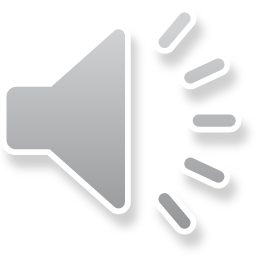 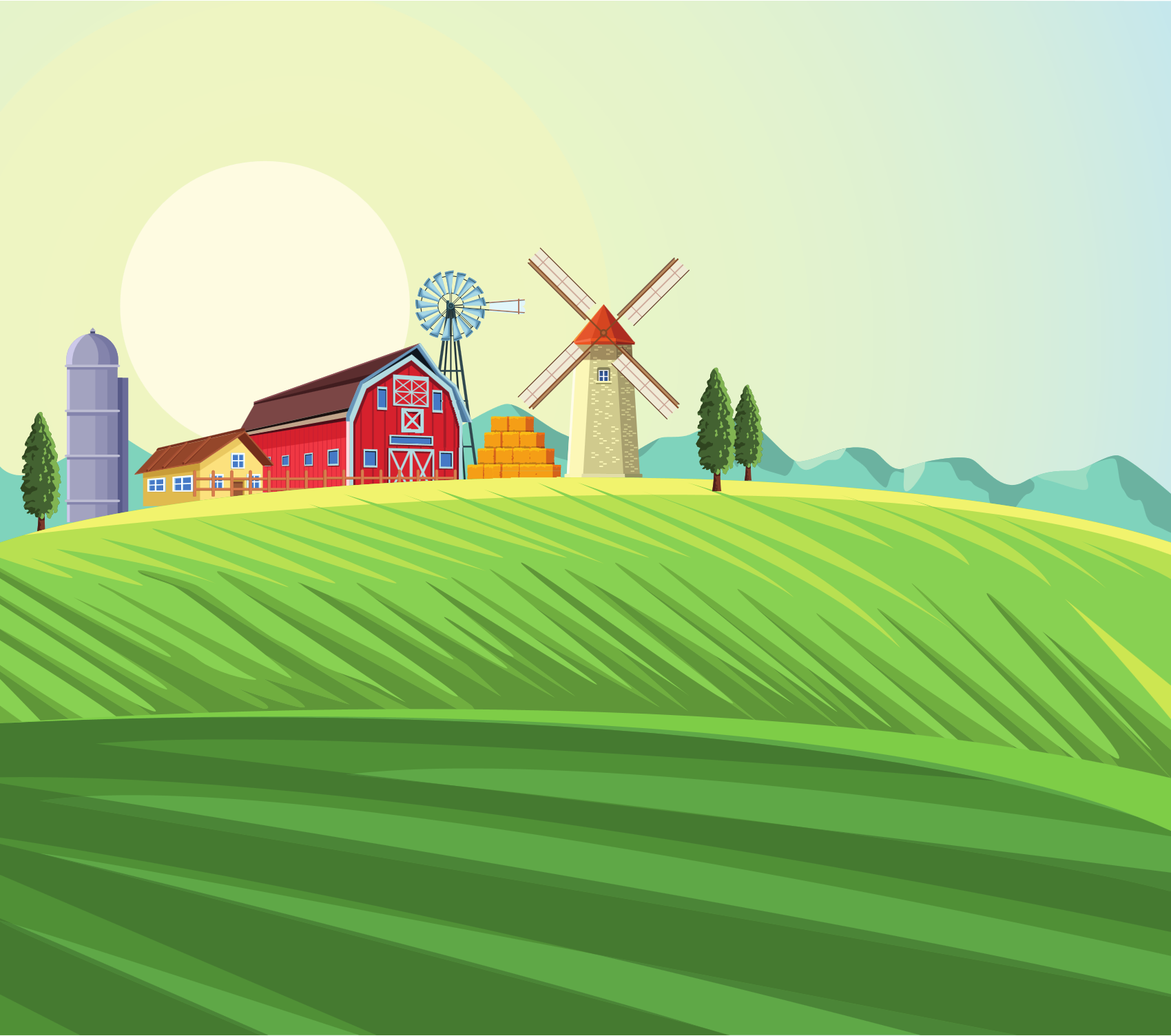 1 cm2 + 25 mm2 = .?.. mm2
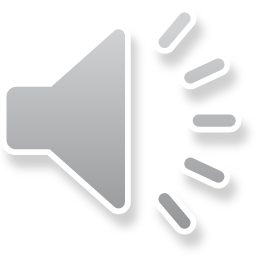 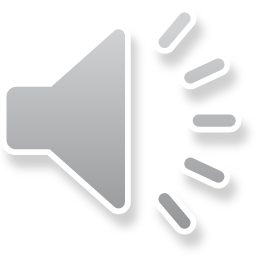 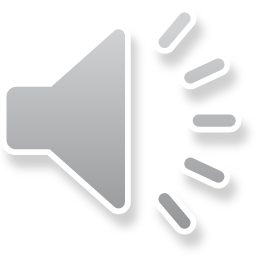 B. 152
A. 100
C. 125
D. 215
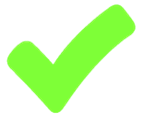 [Speaker Notes: GV CLICK CHUỘT VÀO KHUNG ĐÁP ÁN  XUẤT HIỆN KẾT QUẢ ĐÚNG/SAI]
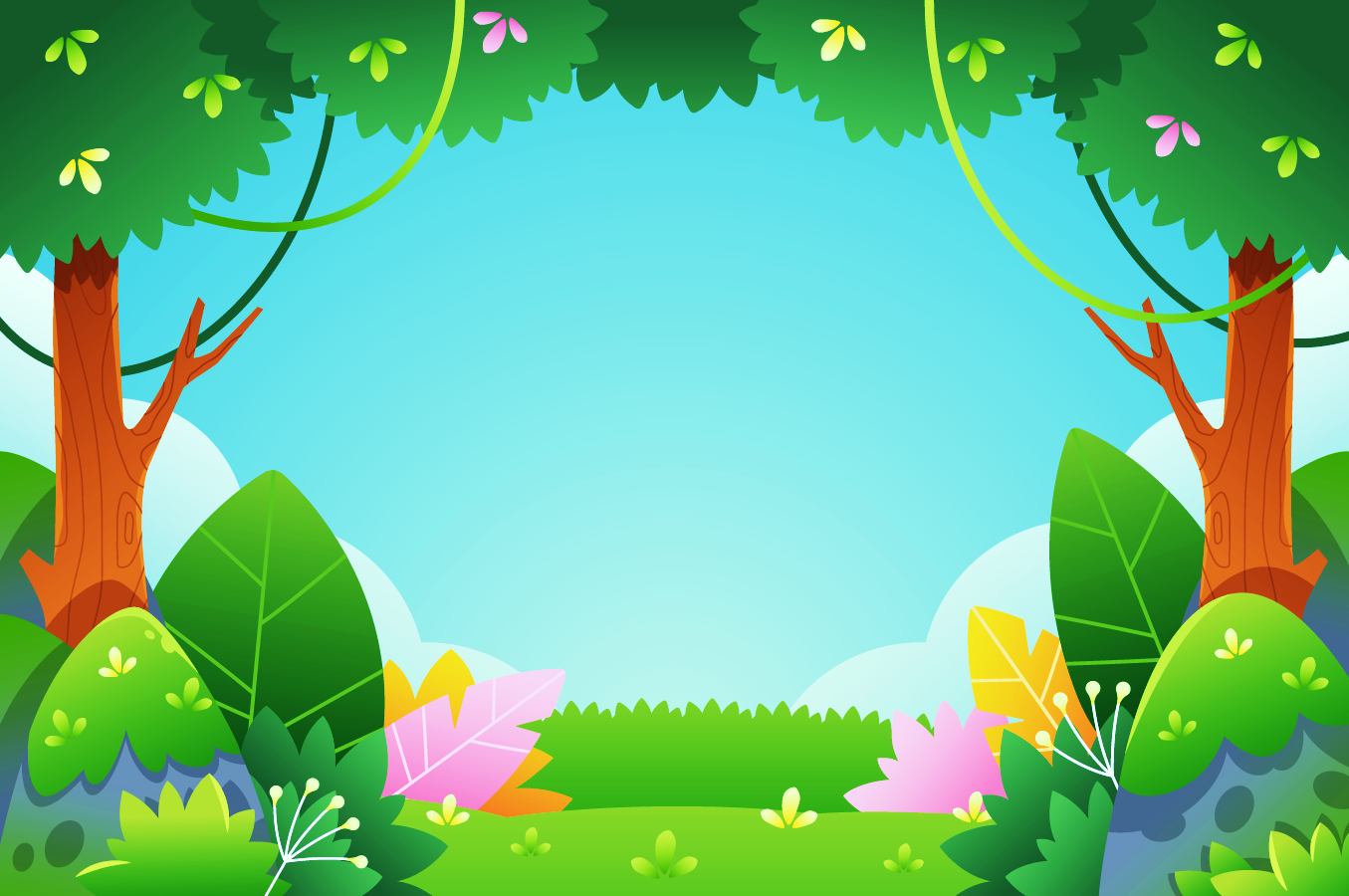 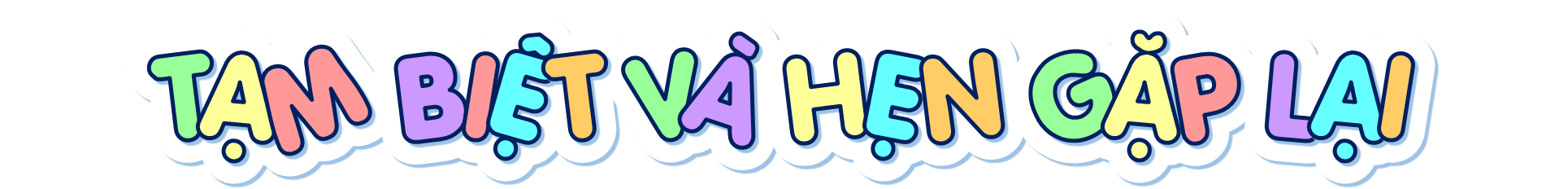